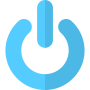 KHỞI ĐỘNG
HOẠT ĐỘNG 1
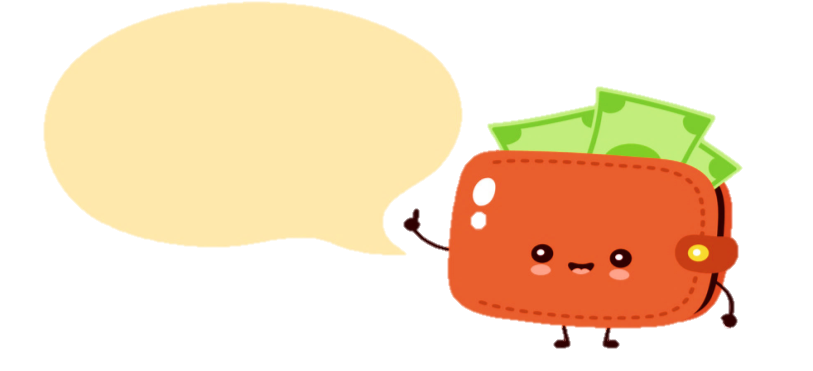 Nếu có một khoản tiết kiệm, mình sẽ…
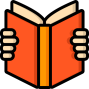 KHÁM PHÁ
HOẠT ĐỘNG 2
GIÁO DỤC CÔNG DÂN 7
Bài 6
5¢
1¢
1¢
5¢
QUẢN LÍ TIỀN
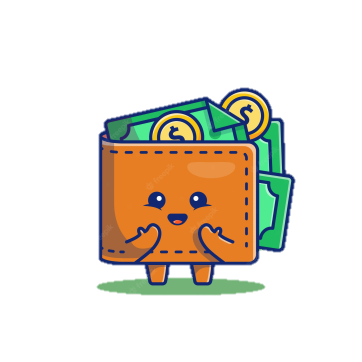 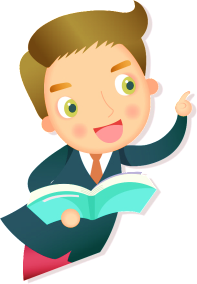 1. Ý nghĩa của quản lí tiền hiệu quả:
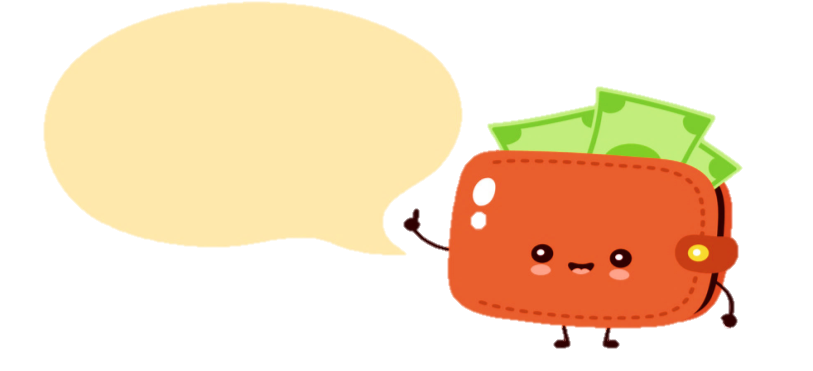 Quan sát 4 hình ảnh trong SGK và trả lời câu hỏi
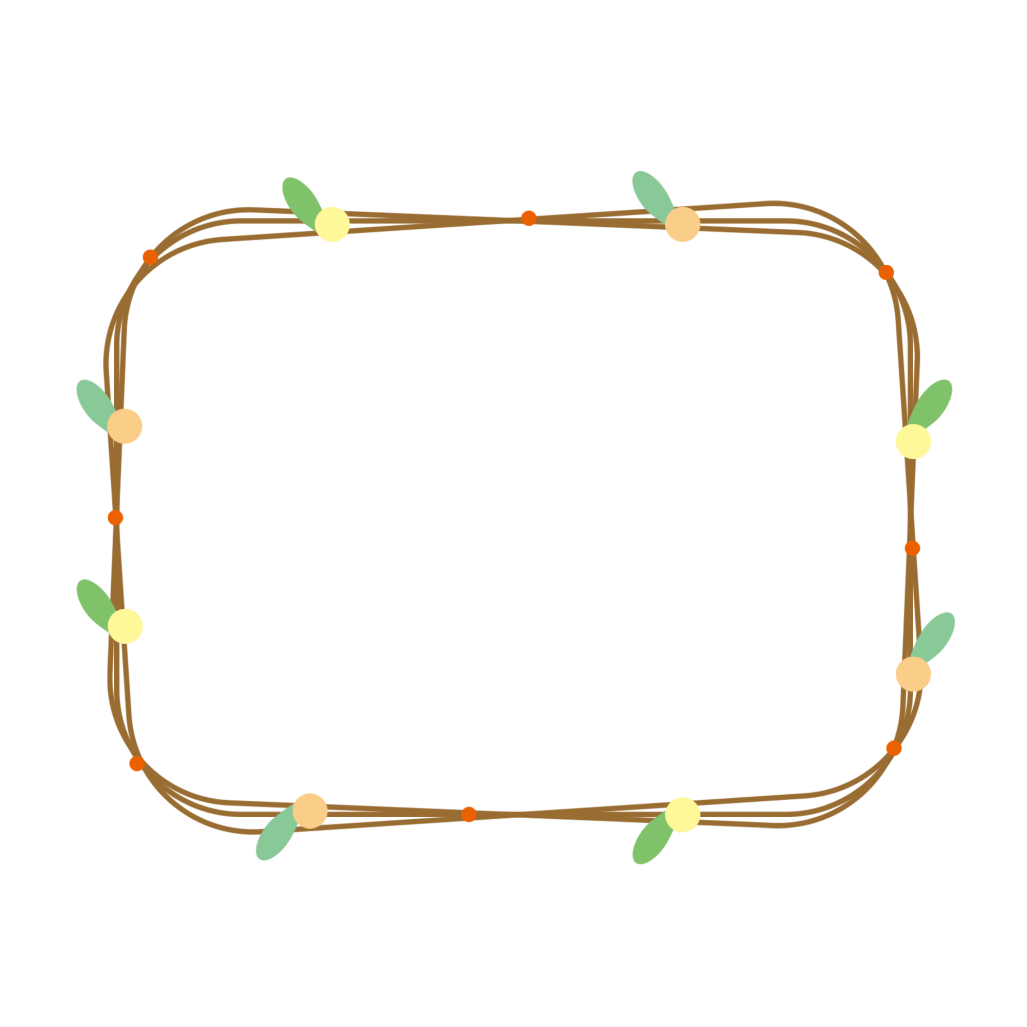 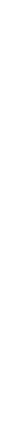 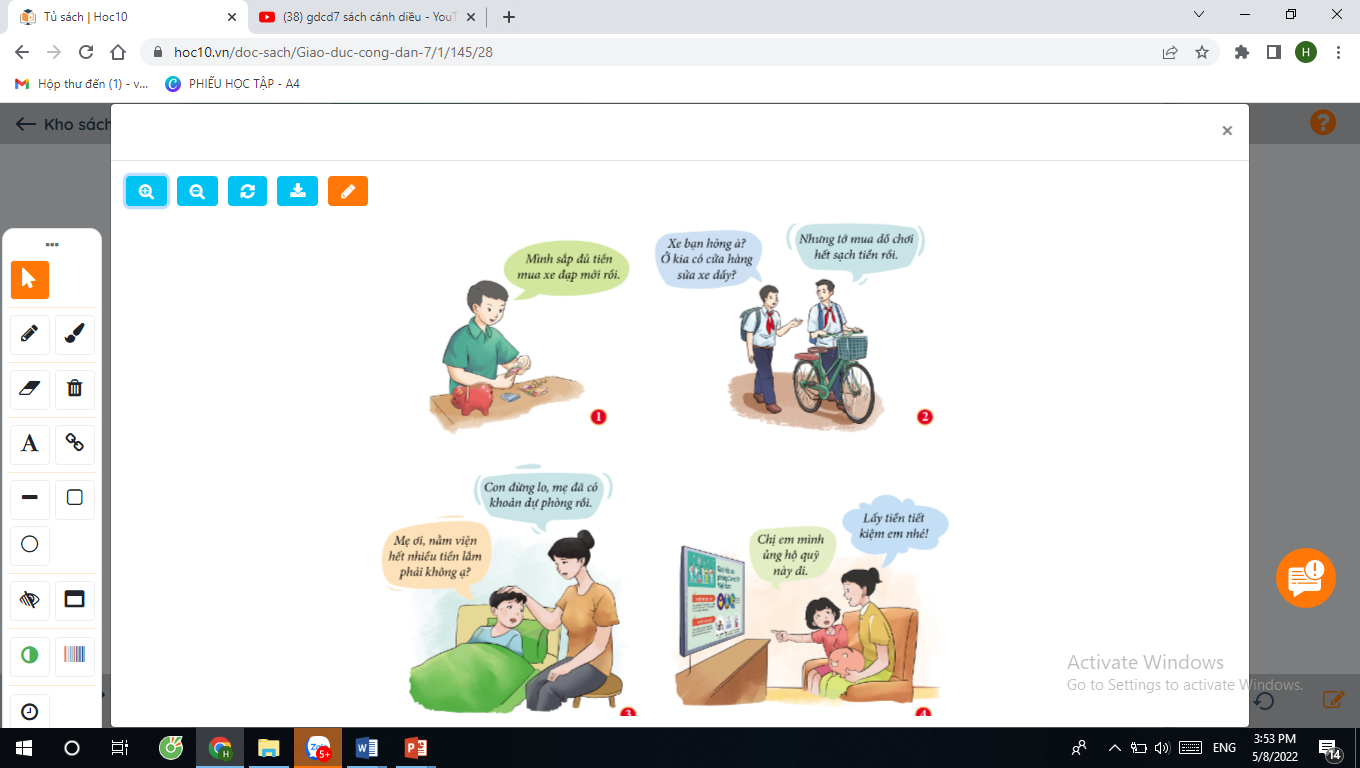 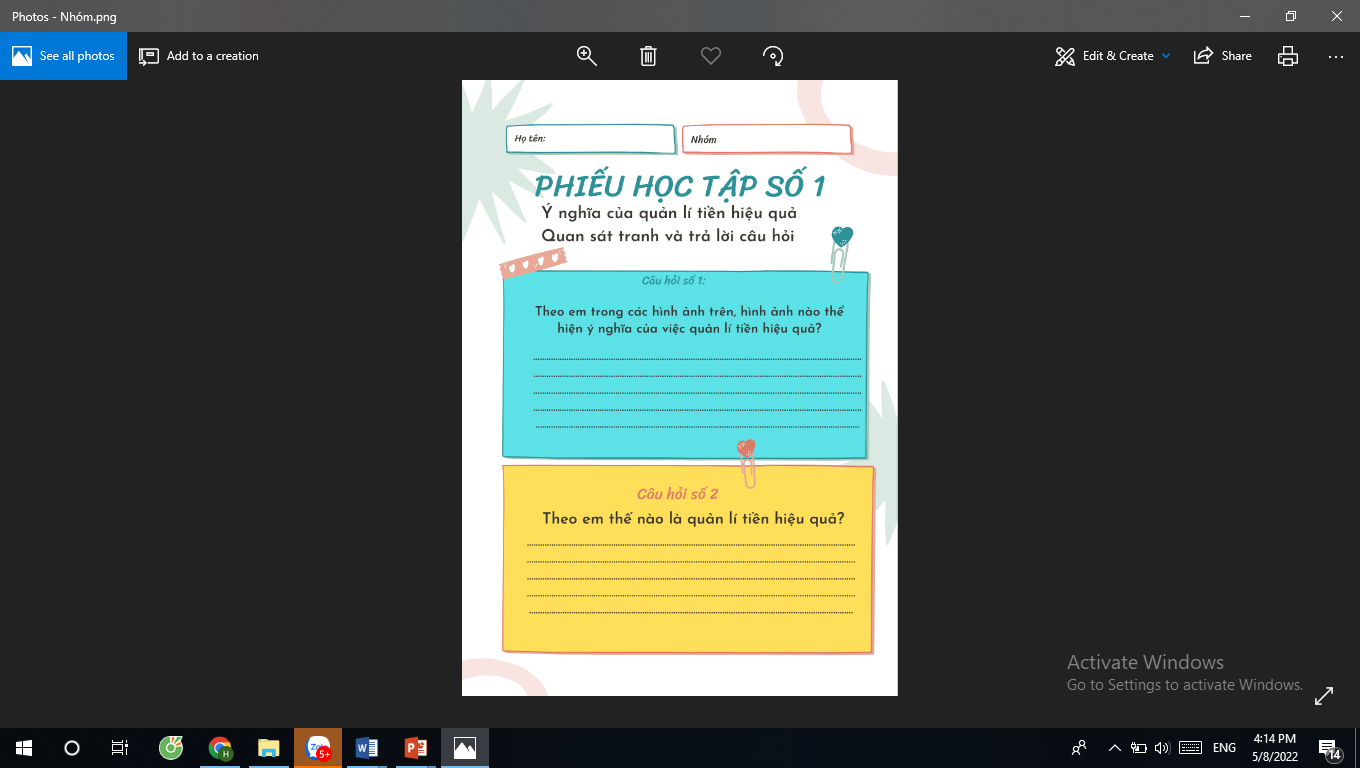 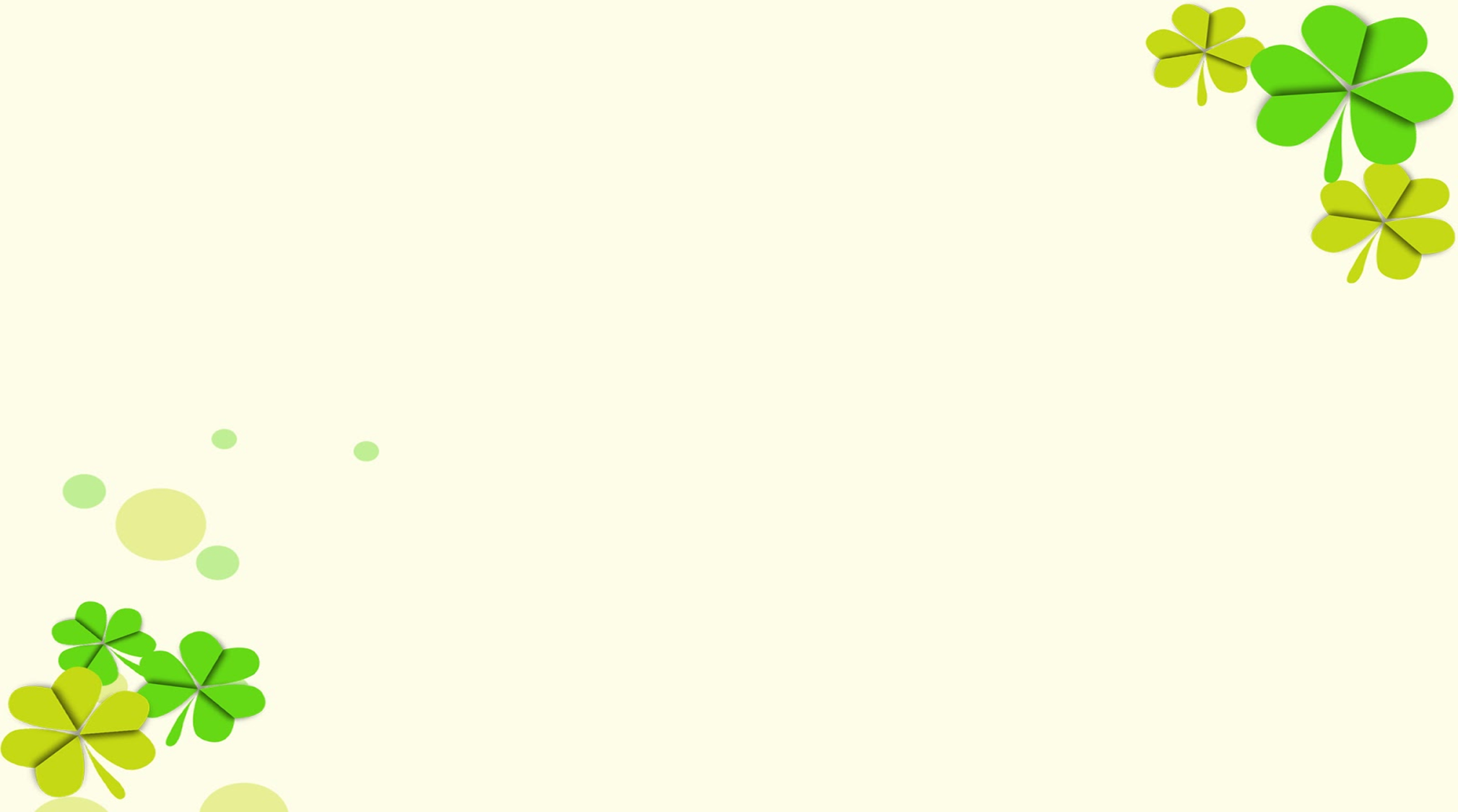 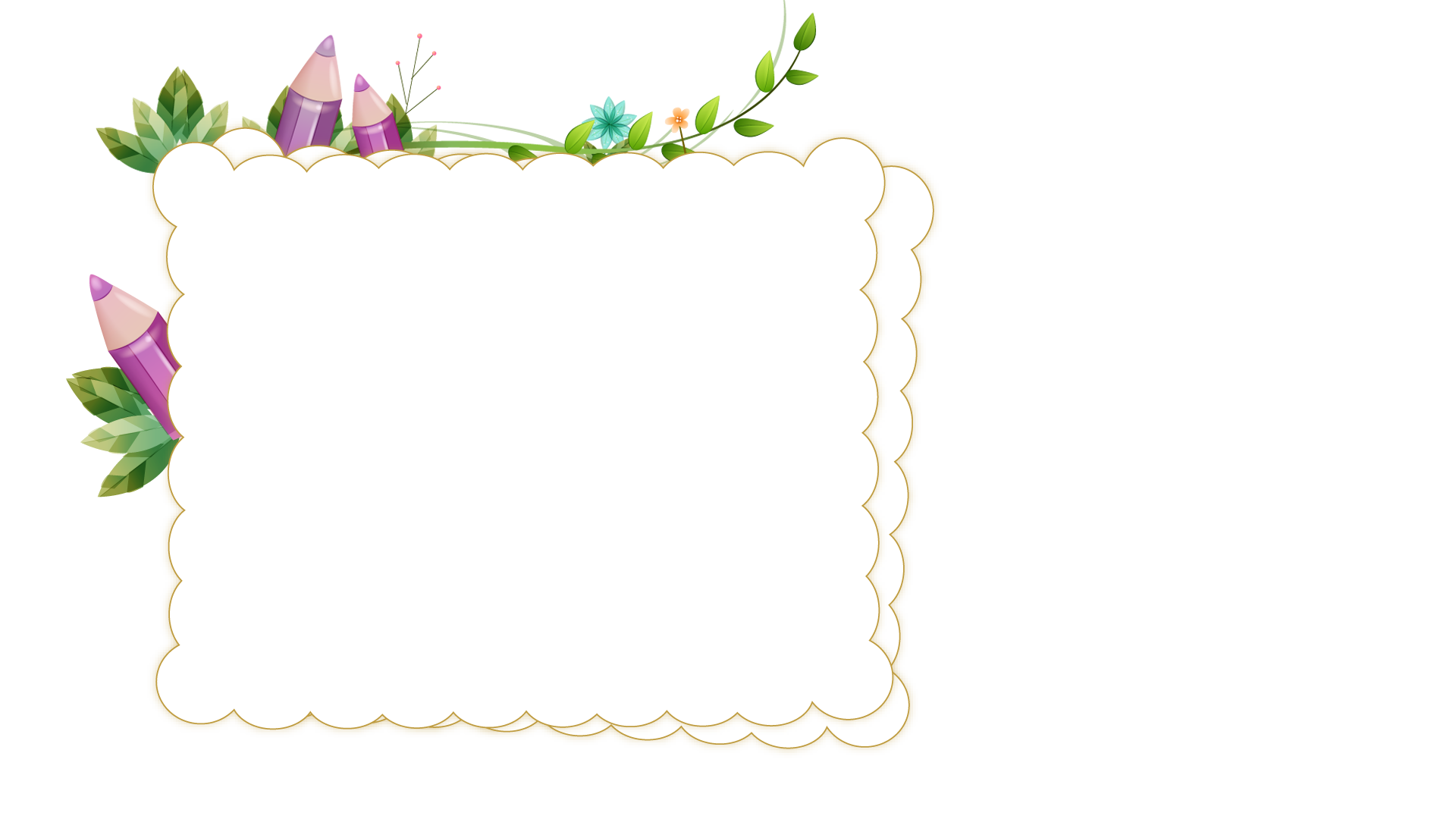 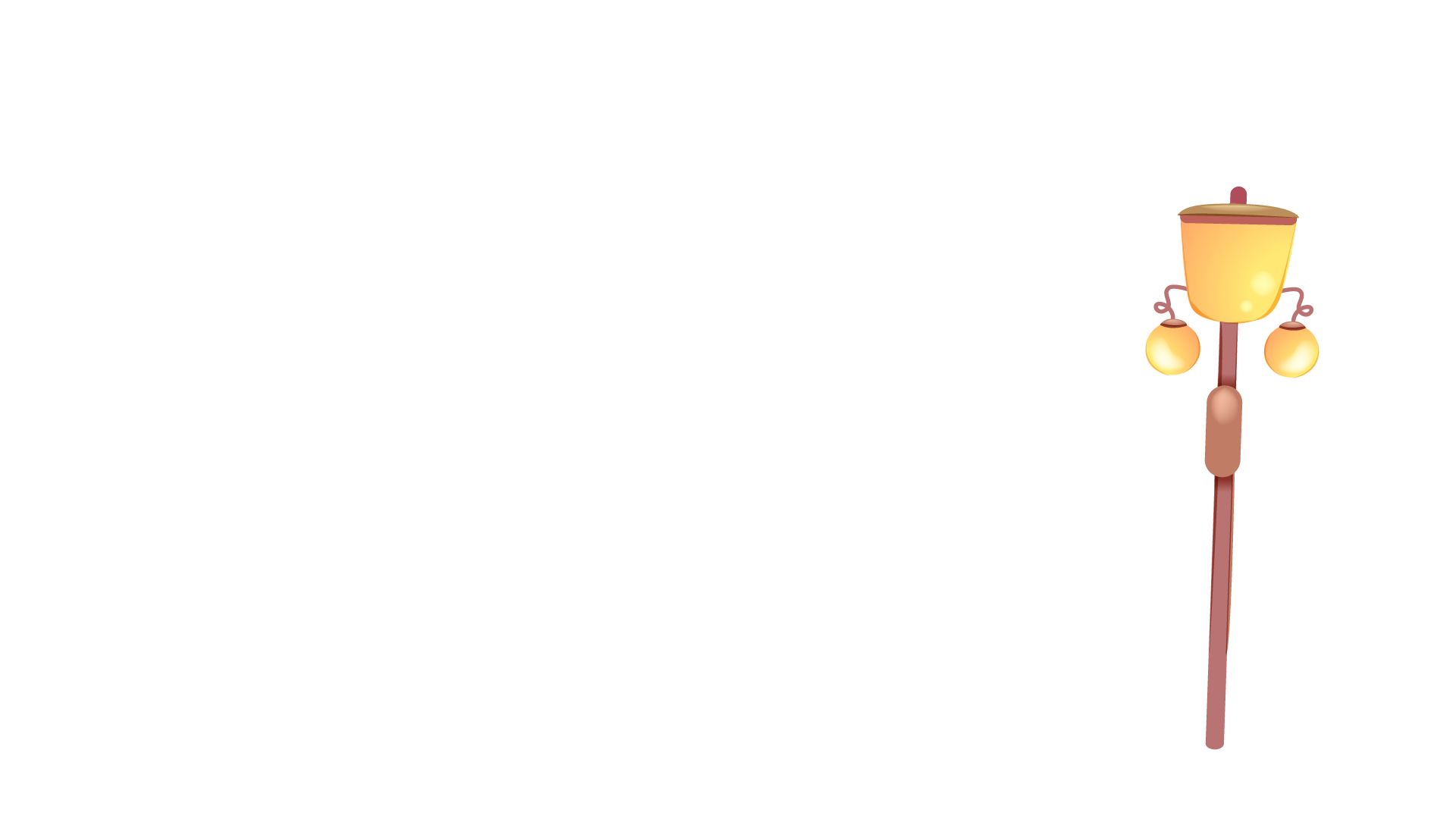 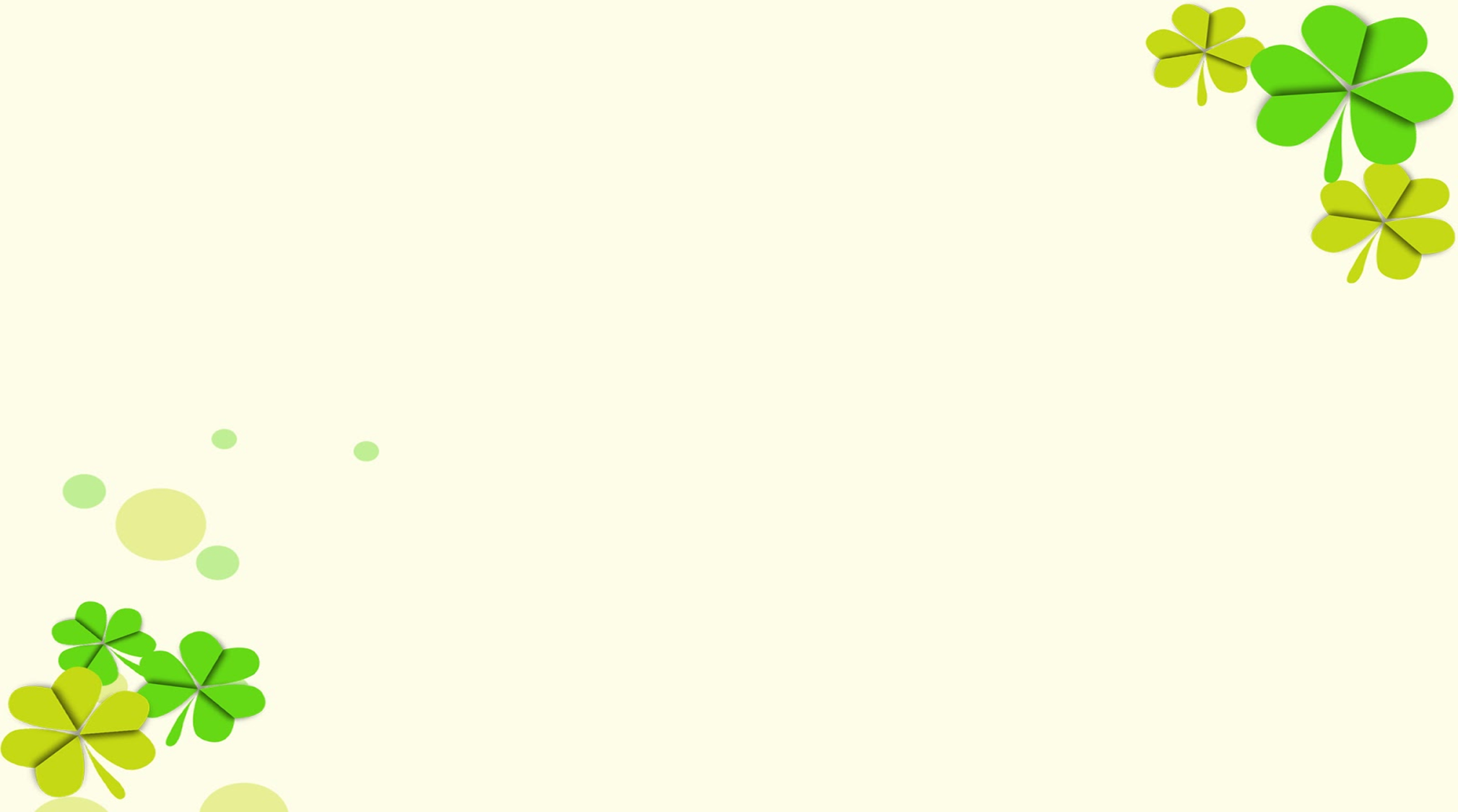 - Quản lí tiền hiệu quả Là biết sử dụng tiền một cách hợp lí nhằm đạt được mục tiêu như dự kiến.
	- Quản lí tiền hiệu quả giúp mỗi người có thể cân bằng tài chính hiện tại; chủ động tiền bạc để thực hiện các dự định tương lai;  đề phòng trường hợp bất trắc xảy ra và có thể giúp đỡ người khác khi gặp khó khăn.
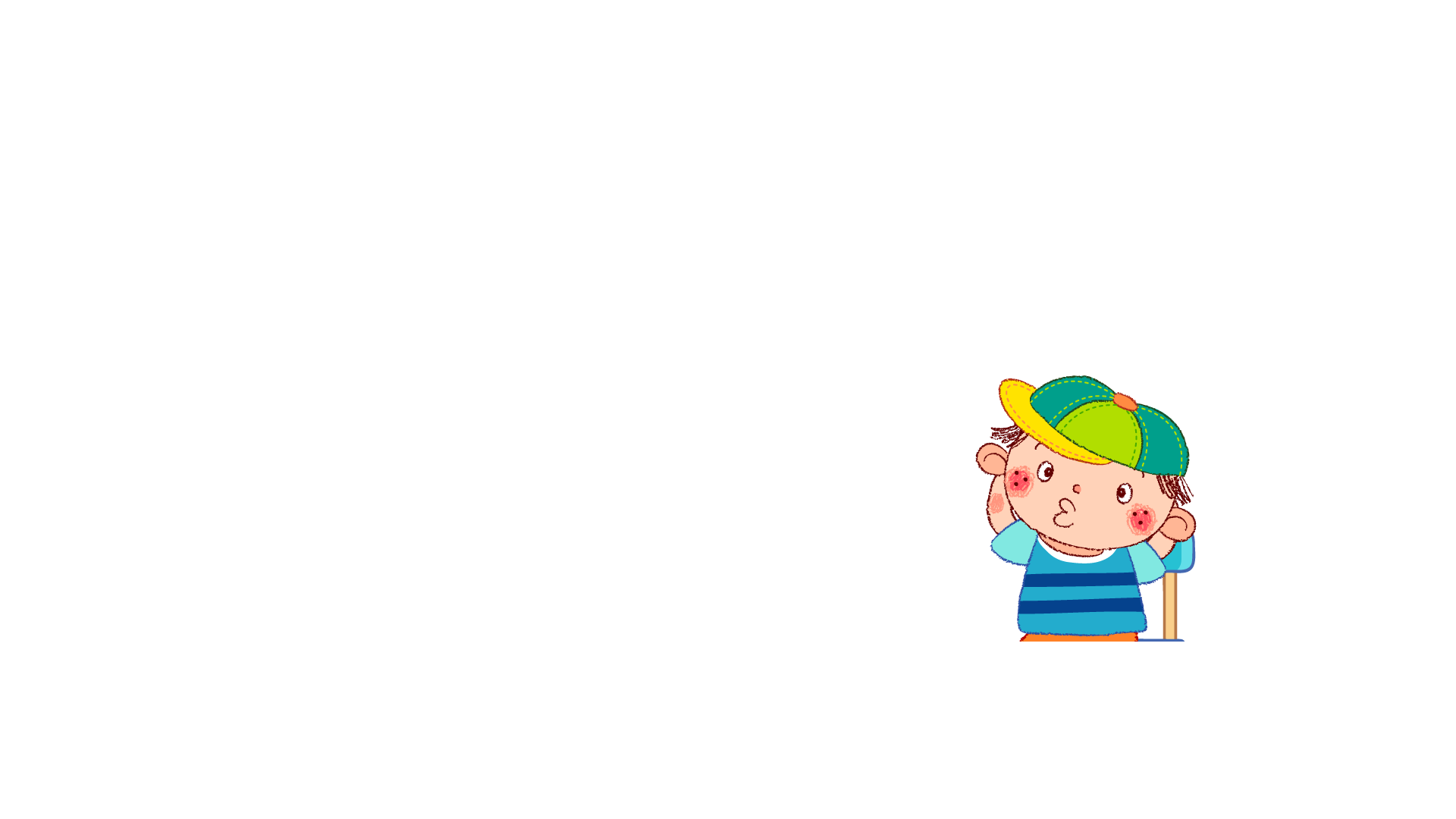 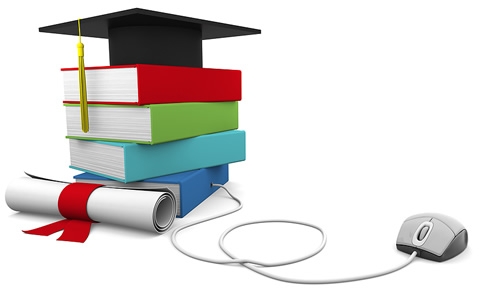 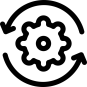 LUYỆN TẬP
HOẠT ĐỘNG 3
BT1: Em đồng tình hay không đồng tình với ý kiến nào sau đây? Vì sao?
Quản lí tiền là việc của người trưởng thành, không phải của học sinh.
Quản lí tiền hiệu quả giúp mỗi người chủ động trong chi tiêu để thực hiện các dự định tương lai của bản thân.
Quản lí tiền là việc không cần thiết, tốn thời gian, nên dung thời gian đó để kiếm tiền thì tốt hơn.
Quản lí tiền hiệu quả có thể đề phòng những trường hợp rủi ro bất ngờ trong cuộc sống.
Học sinh không cần quản lí tiền, vì nhiều cha mẹ không muốn con mình sớm bị ảnh hưởng bởi đồng tiền.
2. Nguyên tắc quản lí tiền hiệu quả:
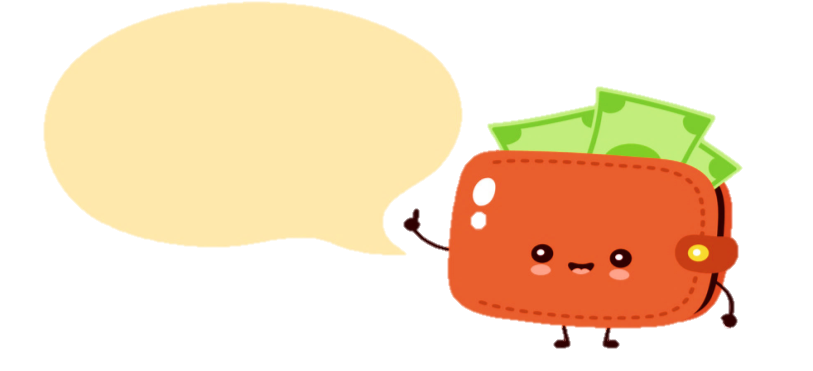 Quan sát 3 hình ảnh trong SGK và trả lời câu hỏi
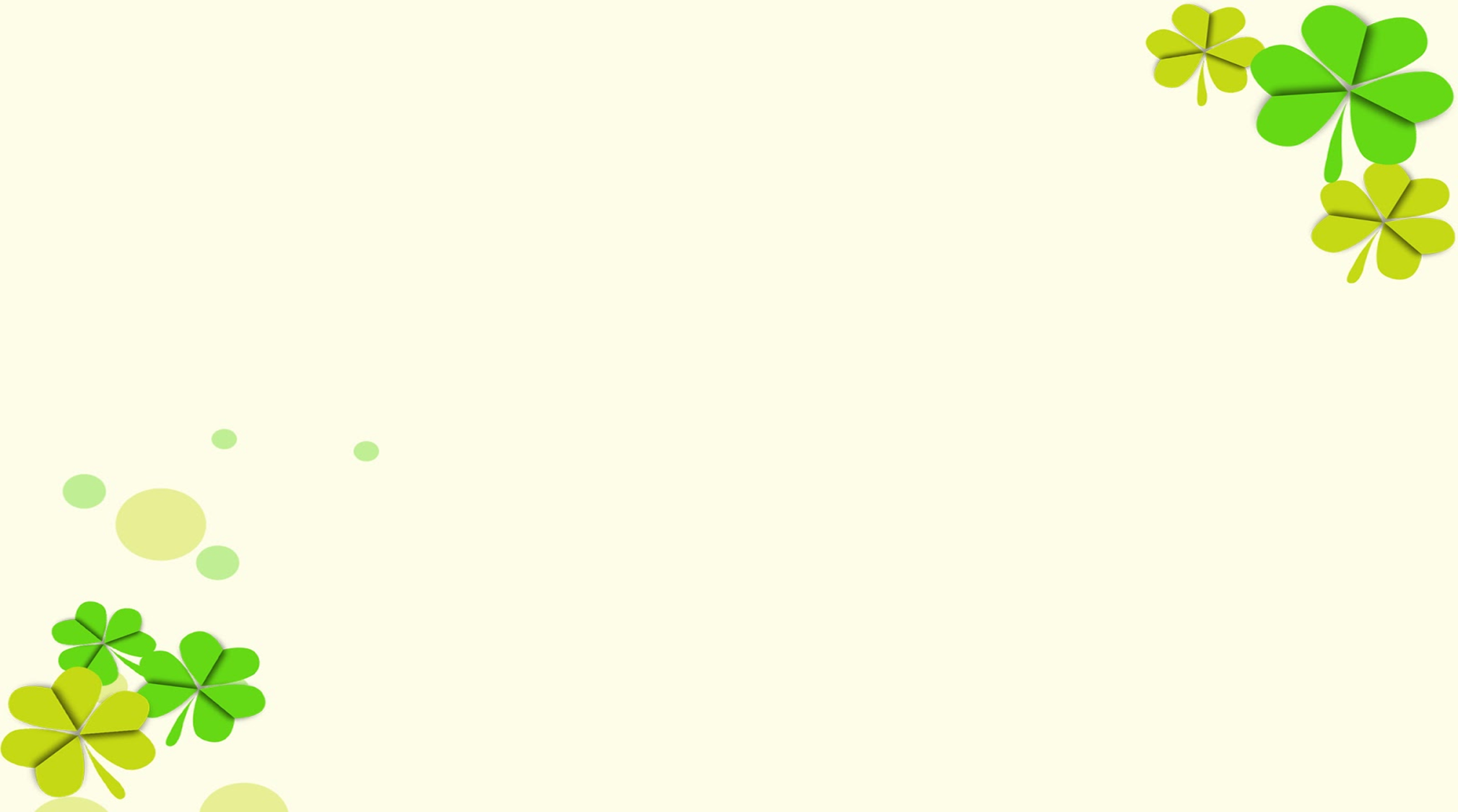 Quan sát hình ảnh và trả lời câu hỏi
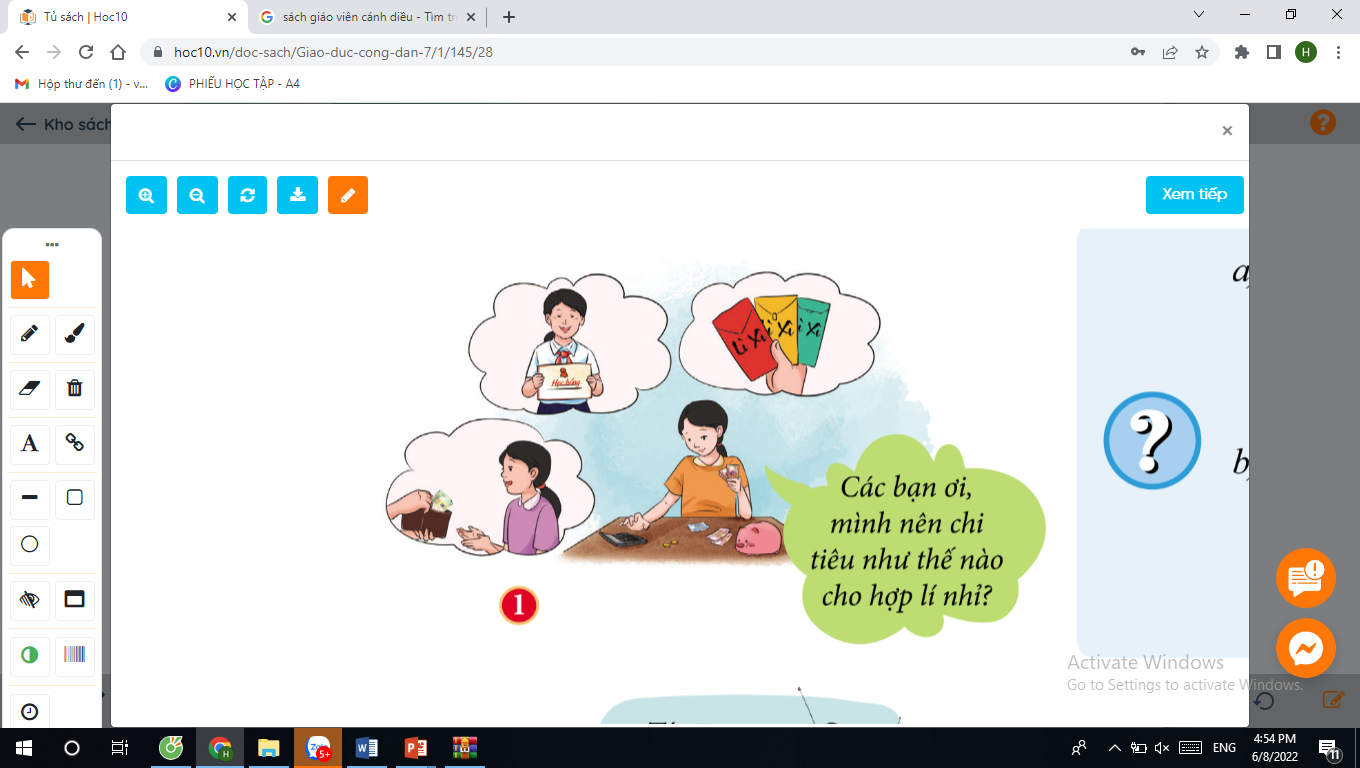 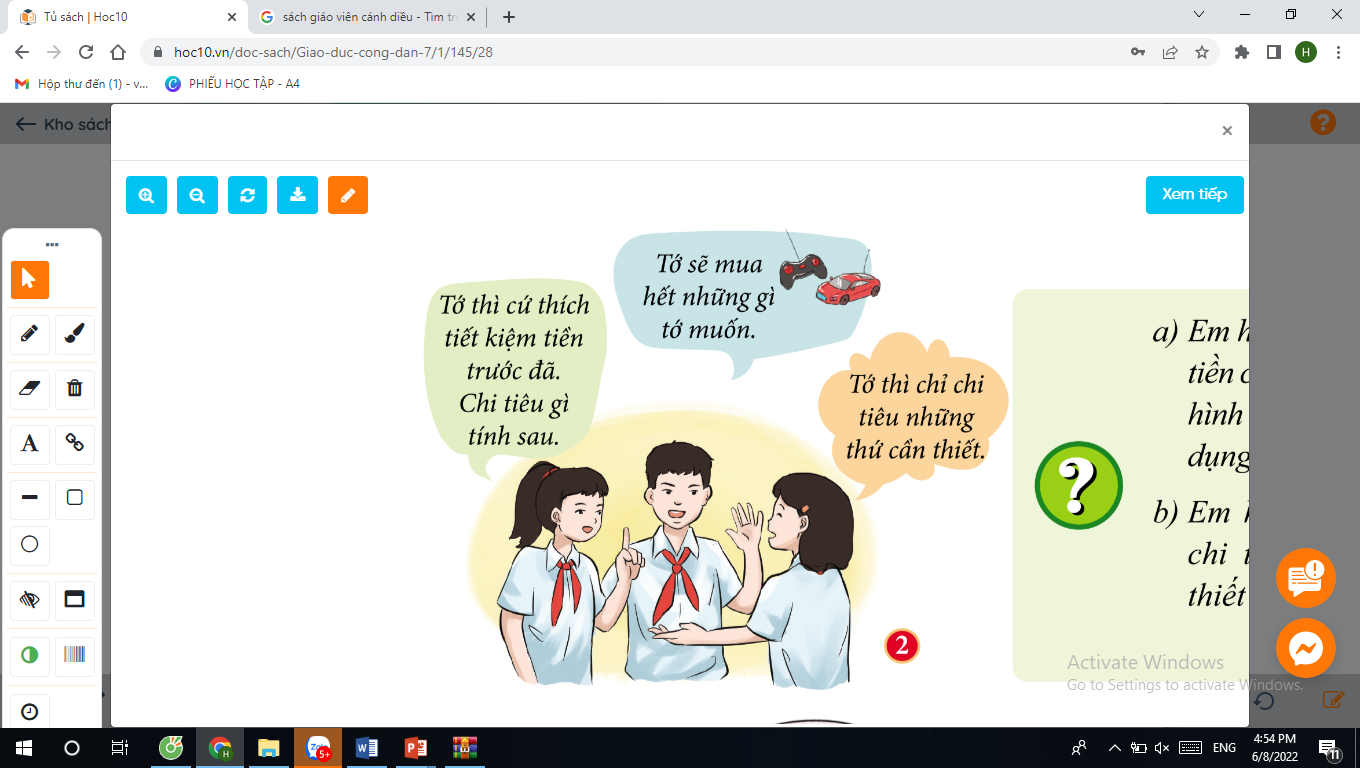 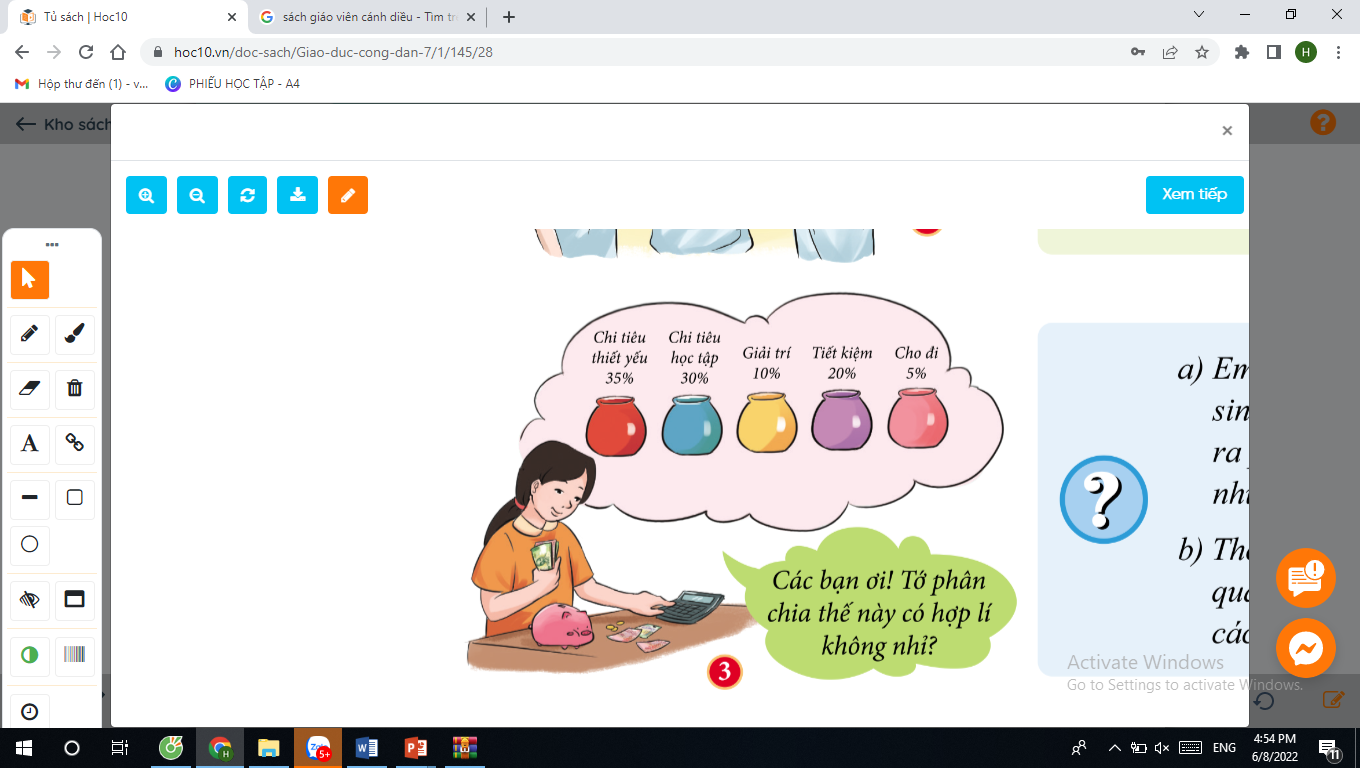 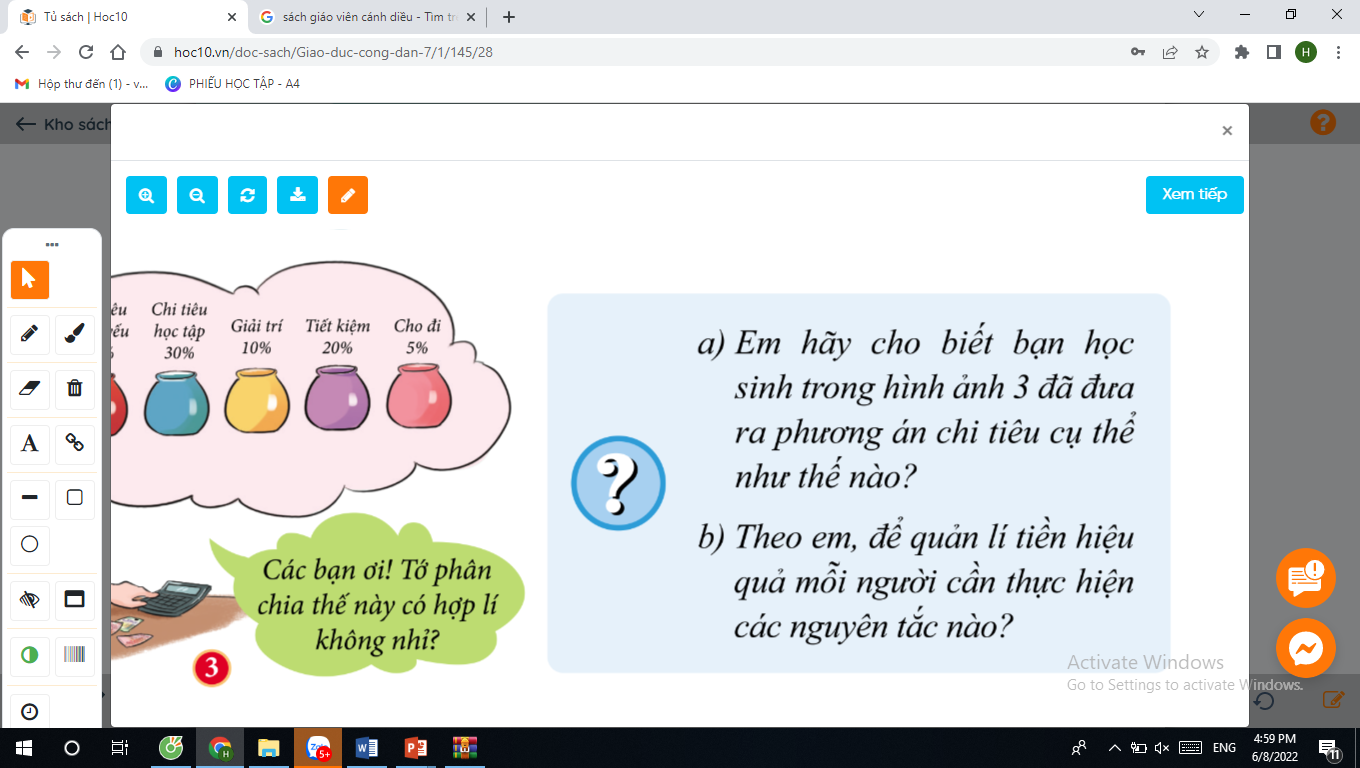 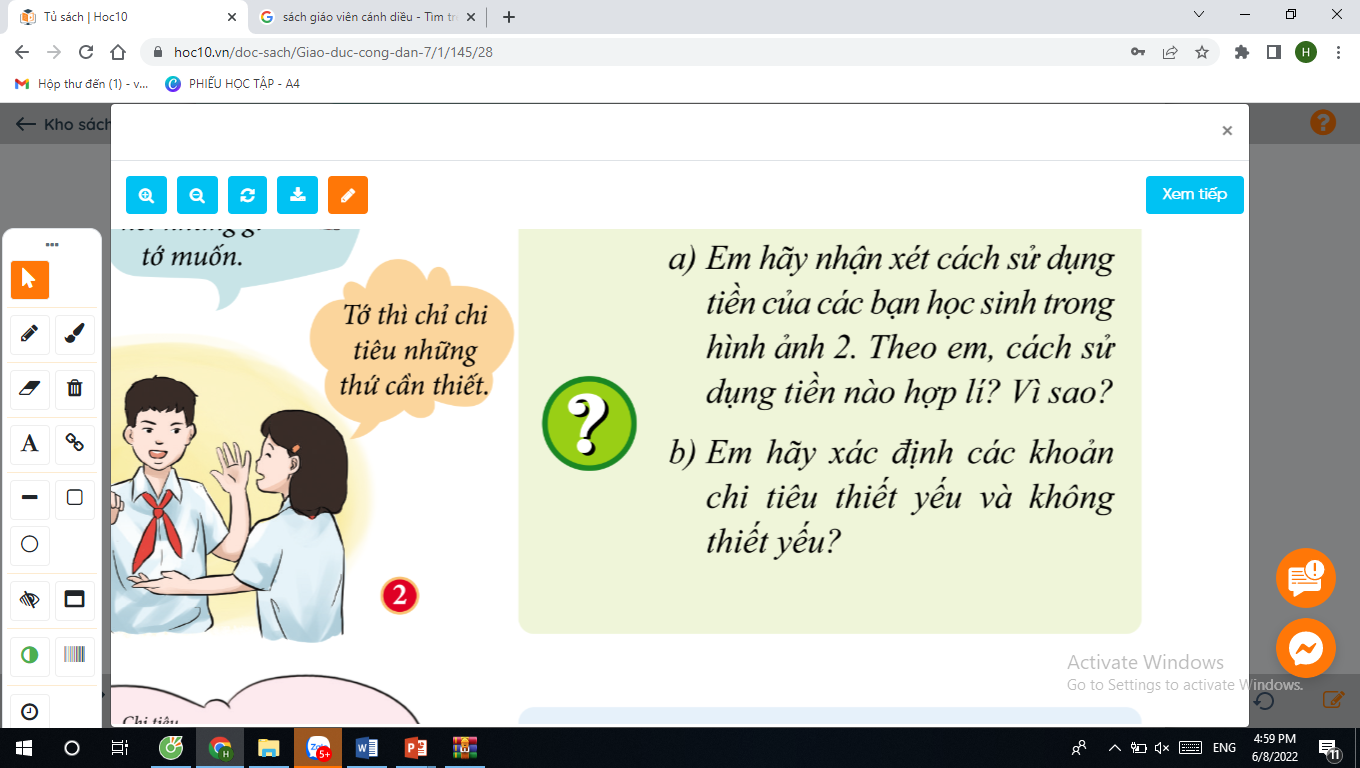 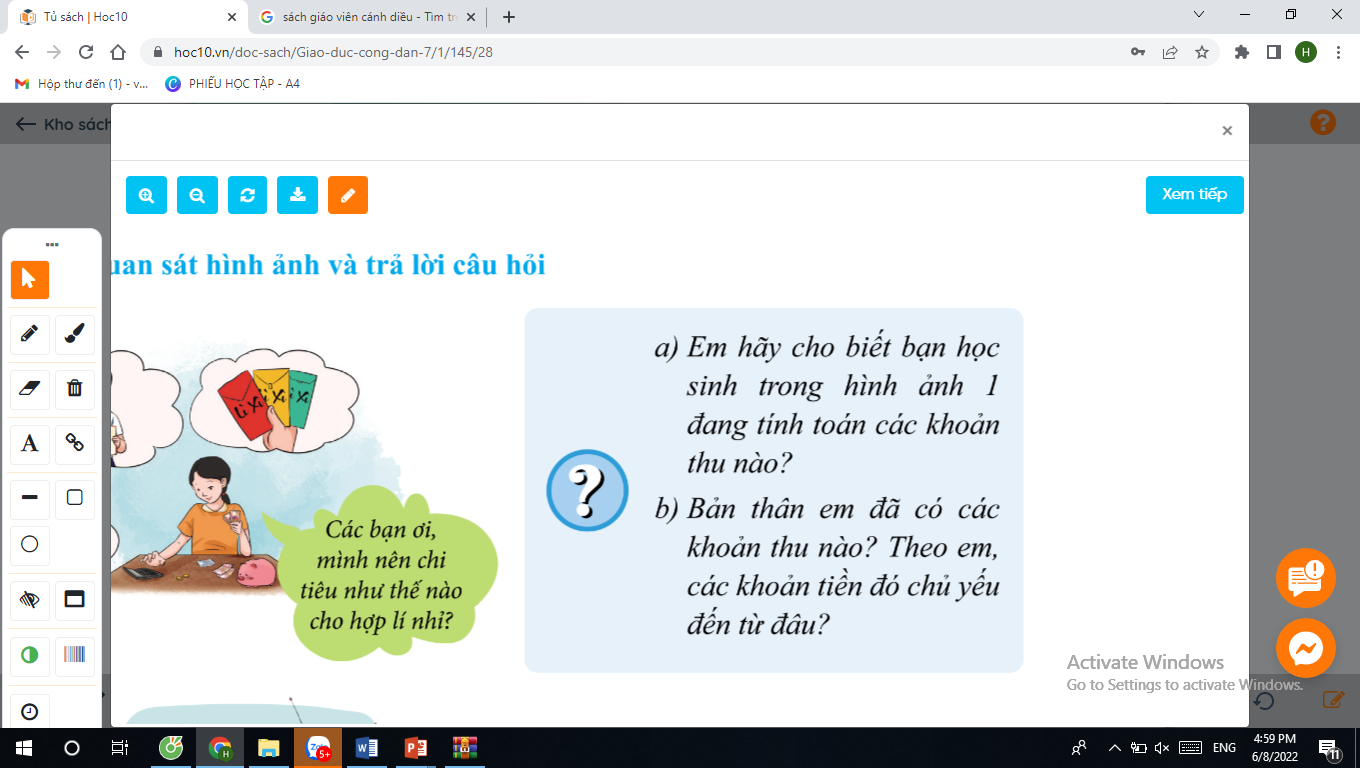 Hình 1:Bạn HS đang tính toán các khoản thu từ: Tiền lì xì, Học bổng, Tiền tiêu vặt bố mẹ cho
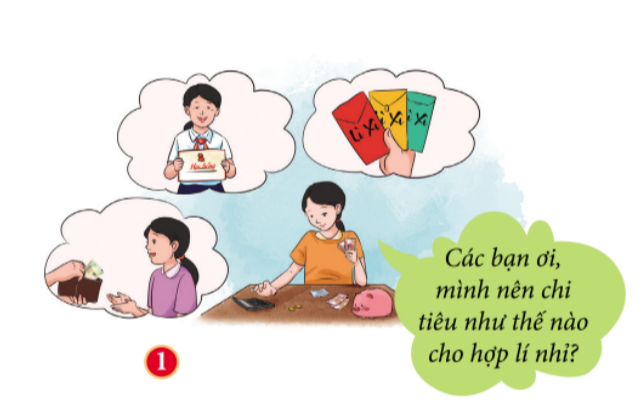 Hình 2:- Các khoản chi tiêu thiết yếu:+ Đồ ăn, đồ uống	 + Quyên góp, ủng hộ+ Đồ dùng hằng ngày, đồ dùng học tập+ Tặng quà bạn bè và người thân- Các khoản chi tiêu không thiết yếu:+ Đồ chơi		 + Đồ ăn vặt+ Liên tục mua quần áo, giày dép
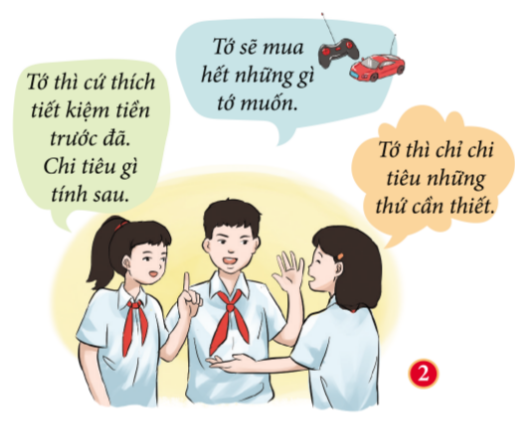 Hình 3: Bạn nữ đã chia tiền vào các mục đích sử dụng cụ thể.
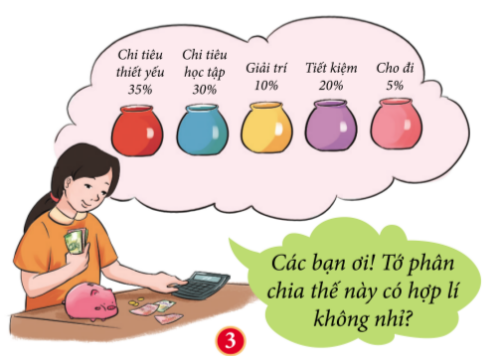 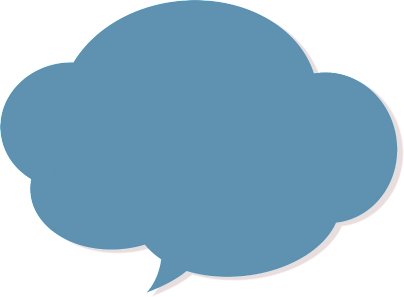 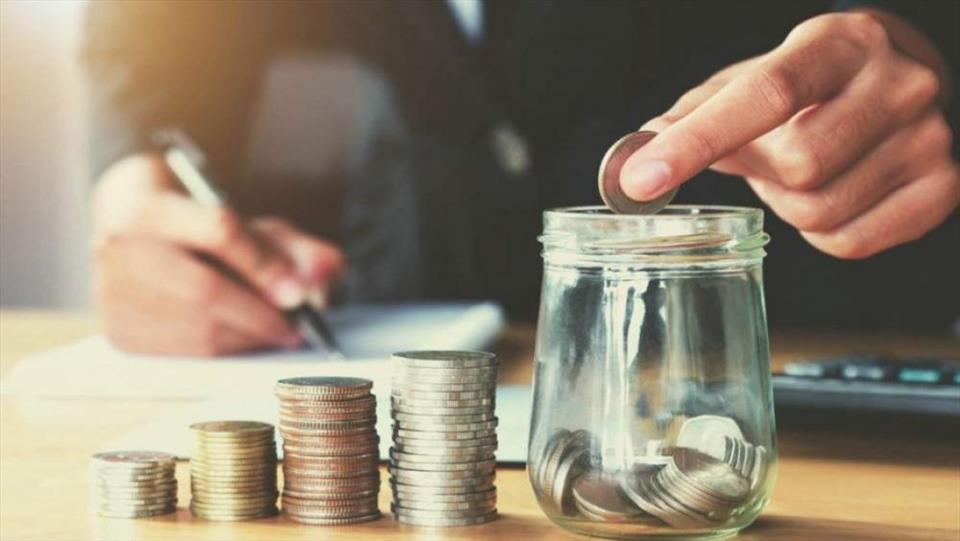 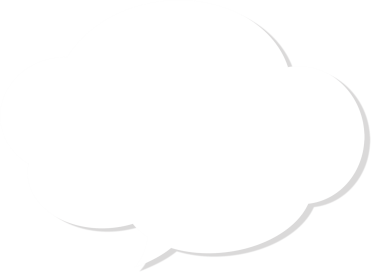 Có mấy Nguyên tắc quản lí tiền? Đó là những Nguyên tắc nào?
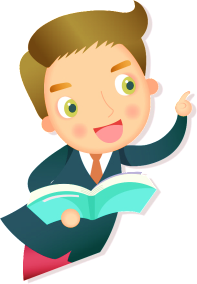 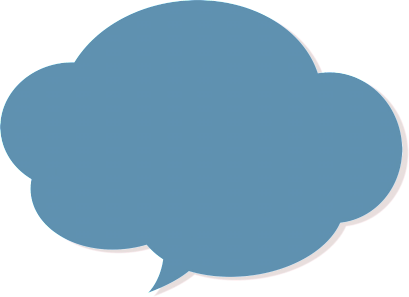 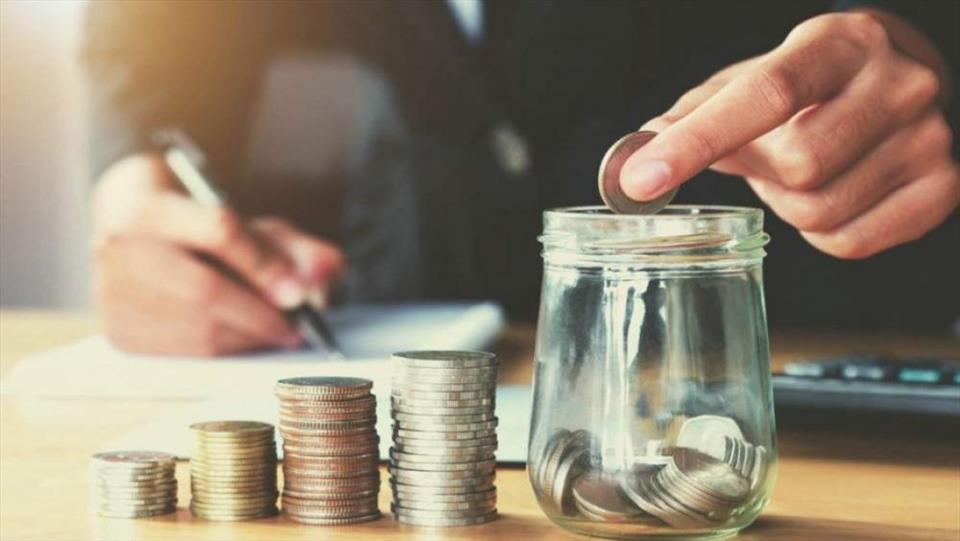 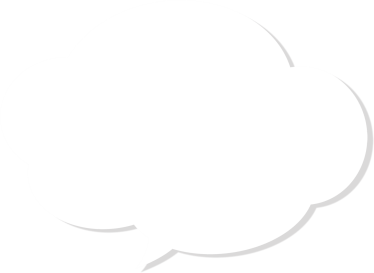 Nguyên tắc quản lí tiền hiệu quả
Nguyên tắc 1: Chi tiêu hợp lí
Nguyên tắc 2: Tiết kiệm thường xuyên
Nguyên tắc 3: Tăng nguồn thu
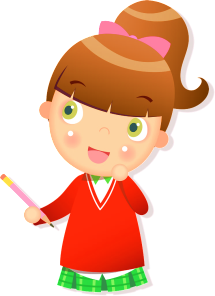 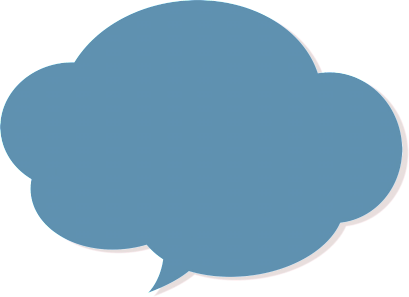 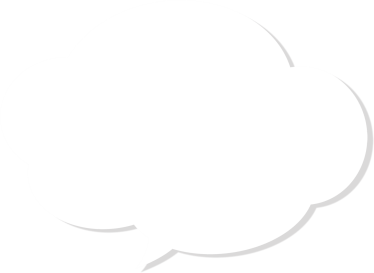 Người Do thái dạy con cách quản lí tiền
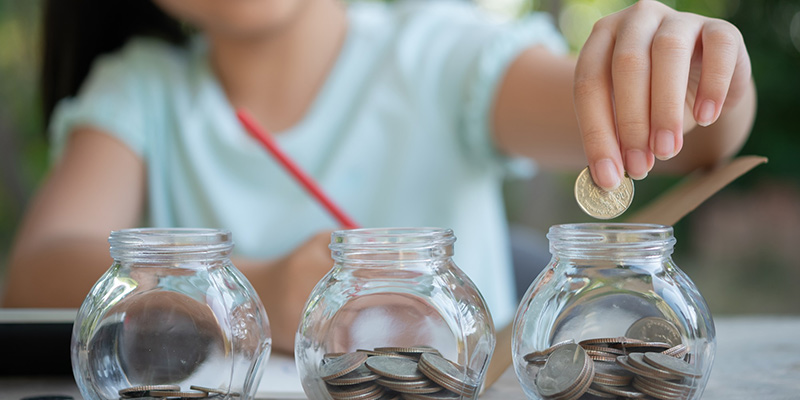 Giai đoạn 1: Nhận biết tiền
Giai đoạn 2: Kĩ năng cầm tiền
Giai đoạn 3: Kĩ năng kiếm tiền
Giai đoạn 4: Kĩ năng quản lí tài chính
TRÒ CHƠI: GIẢI BÀI TOÁN THU CHI
Thảo luận nhóm đôi
Giả định, em có 1 triệu đồng. Hãy chọn mua một trong số các món đồ sau và giải thích lí do?
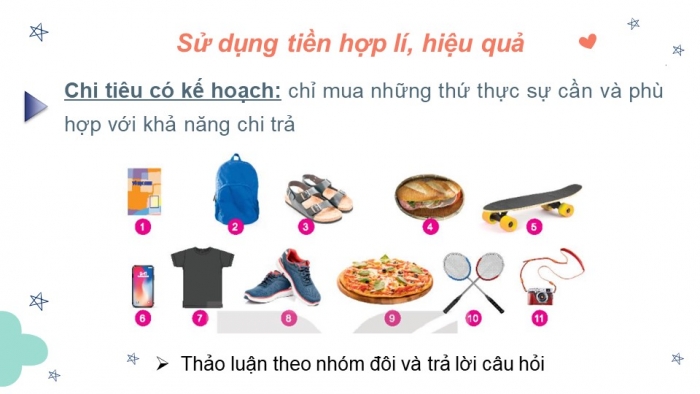 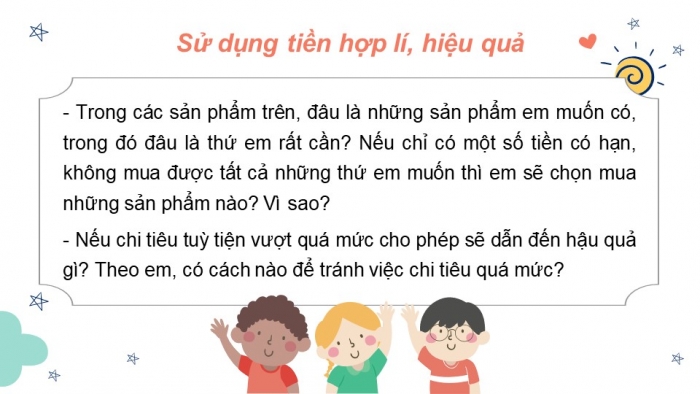 Lưu ý
Sản phẩm cần mua là những thứ không thể thiếu
Những thứ muốn mua có thể rất đẹp những ko mua cũng ko ảnh hưởng gì đến cuộc sống
Nguyên tắc:- Chỉ mua những thứ thật cần thiết- Luôn ưu tiên nhu cầu cần thiết trước.
NHIỆM VỤ 1
Em hãy lập kế hoạch quản lí tiền của em trong một tháng và chia sẻ cùng bạn.
Gợi ý: Tham khảo biểu mẫu kế hoạch quản lí tiền
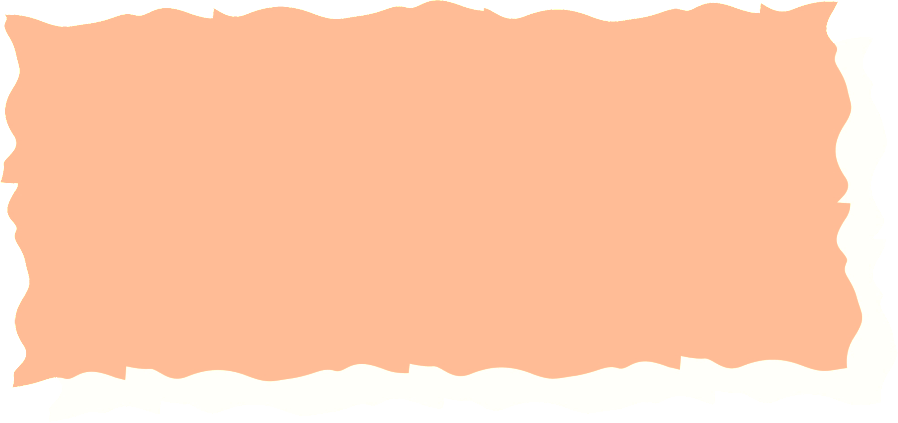 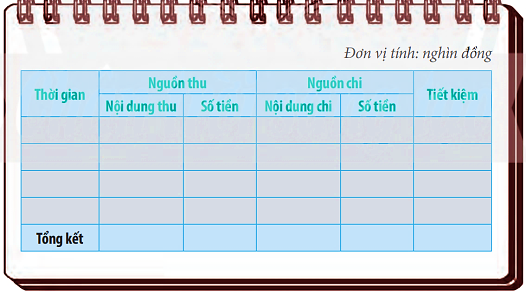 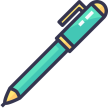 3. Cách tạo nguồn thu nhập
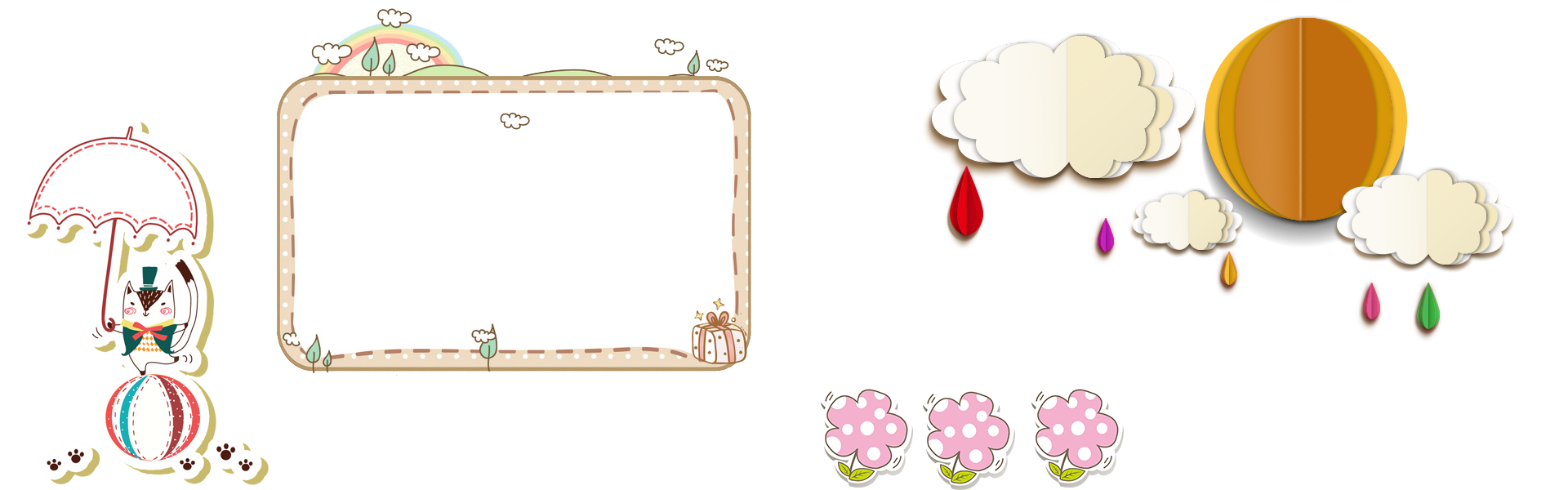 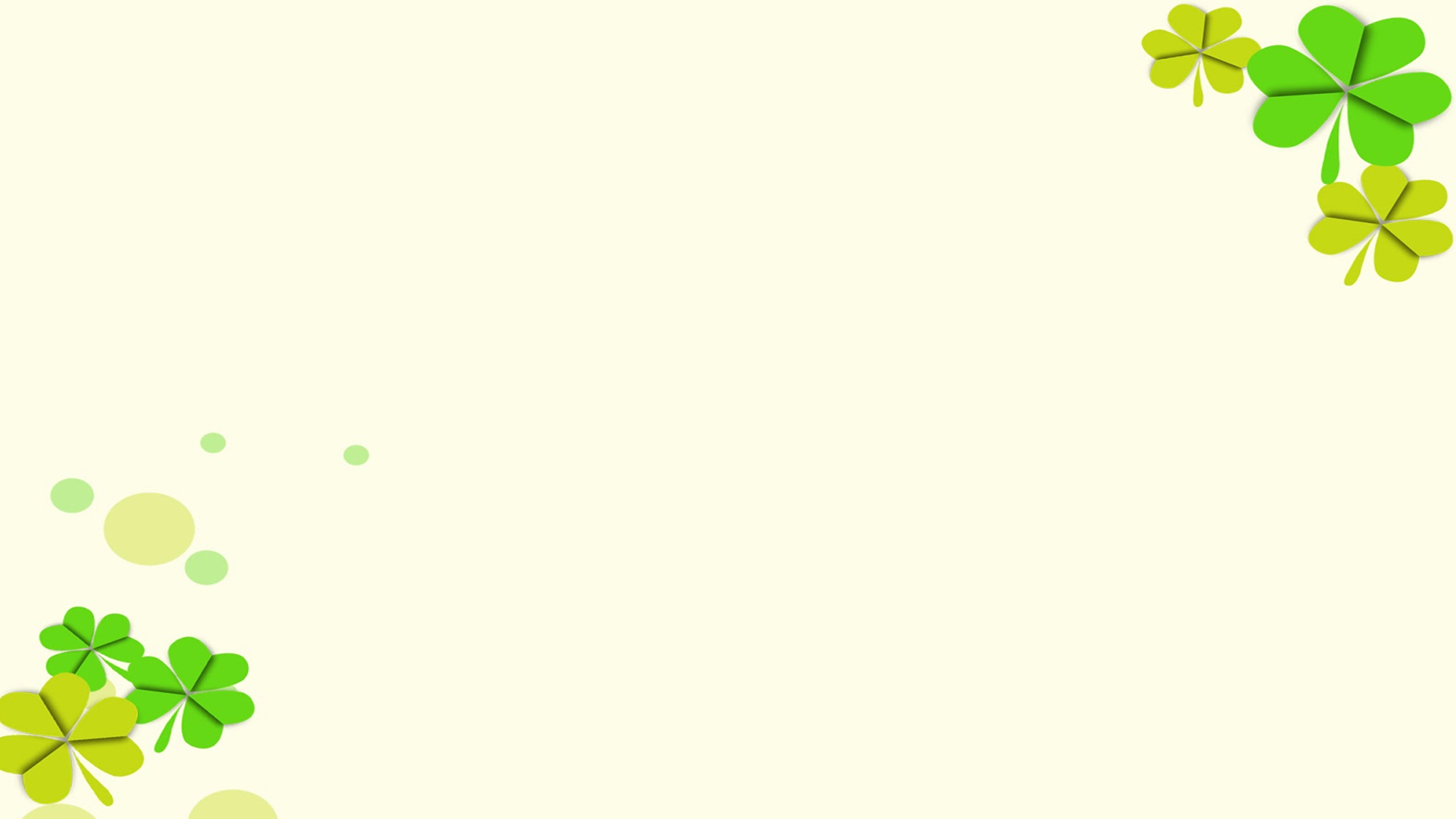 Cách tạo nguồn thu nhập cá nhân
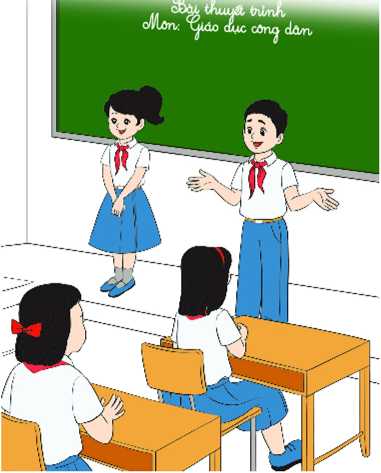 Em hãy cùng bạn tìm cách tăng thu nhập cá nhân và thảo luận tính khả thi của cách đó đối với học sinh?
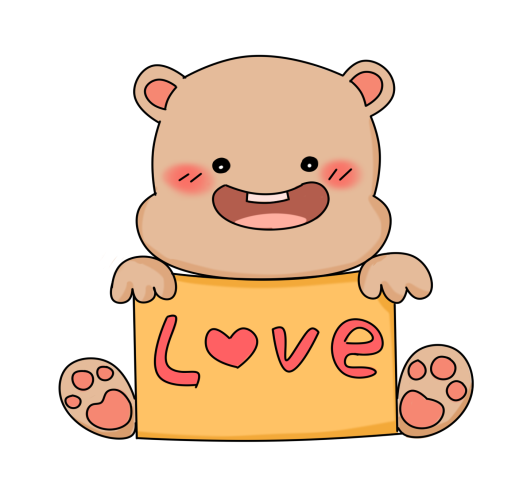 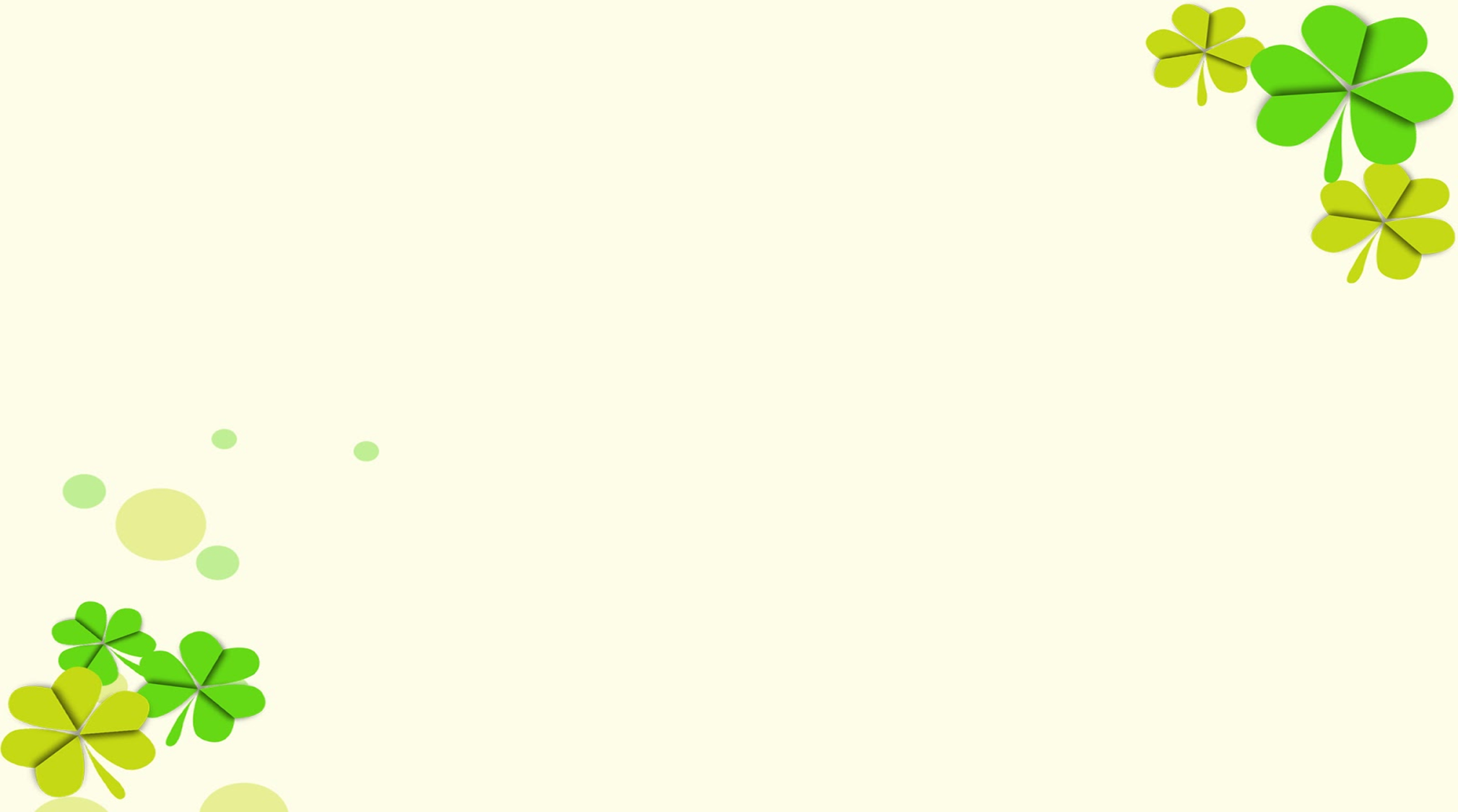 TRÒ CHƠI : “TIẾP SỨC ĐỒNG ĐỘI ”
Mỗi đội cử 5 bạn xuất sắc nhất
Chia lớp ra thành hai đội
Nêu các cách tạo nguồn thu nhập cho bản thân phù hợp với lứa tuổi?
Đại diện hai đội lên bảng viết các cách trong 5’
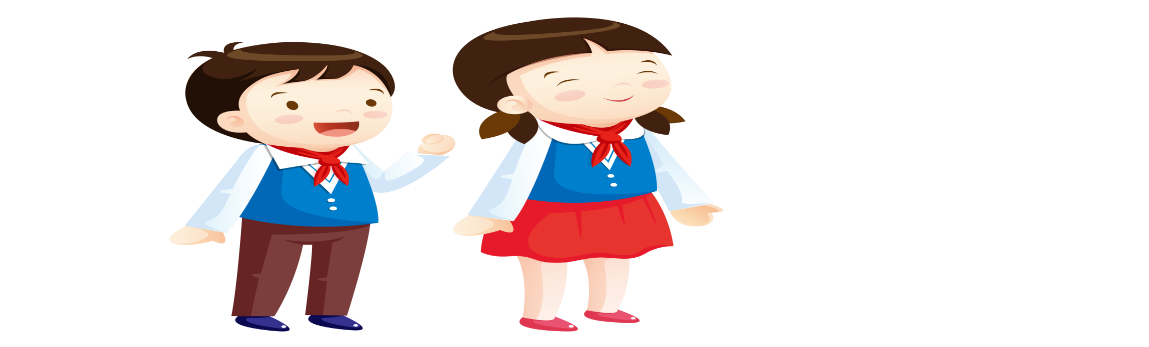 Đội nào viết được nhiều biểu hiện sẽ chiến thắng
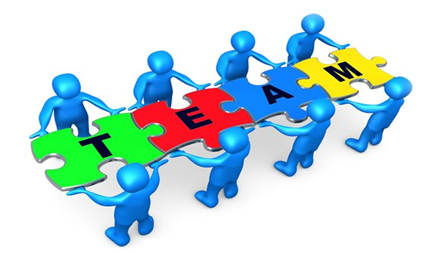 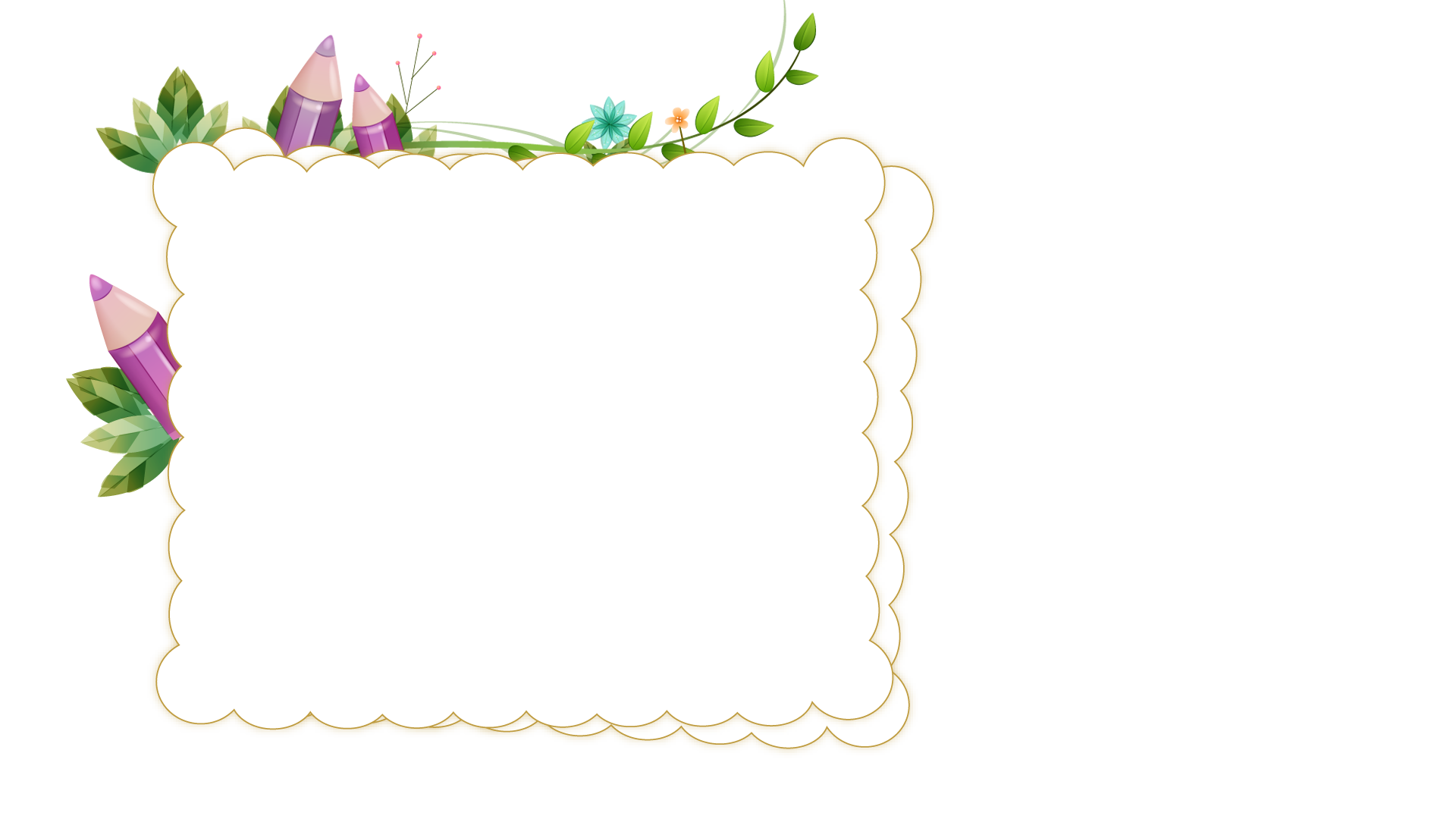 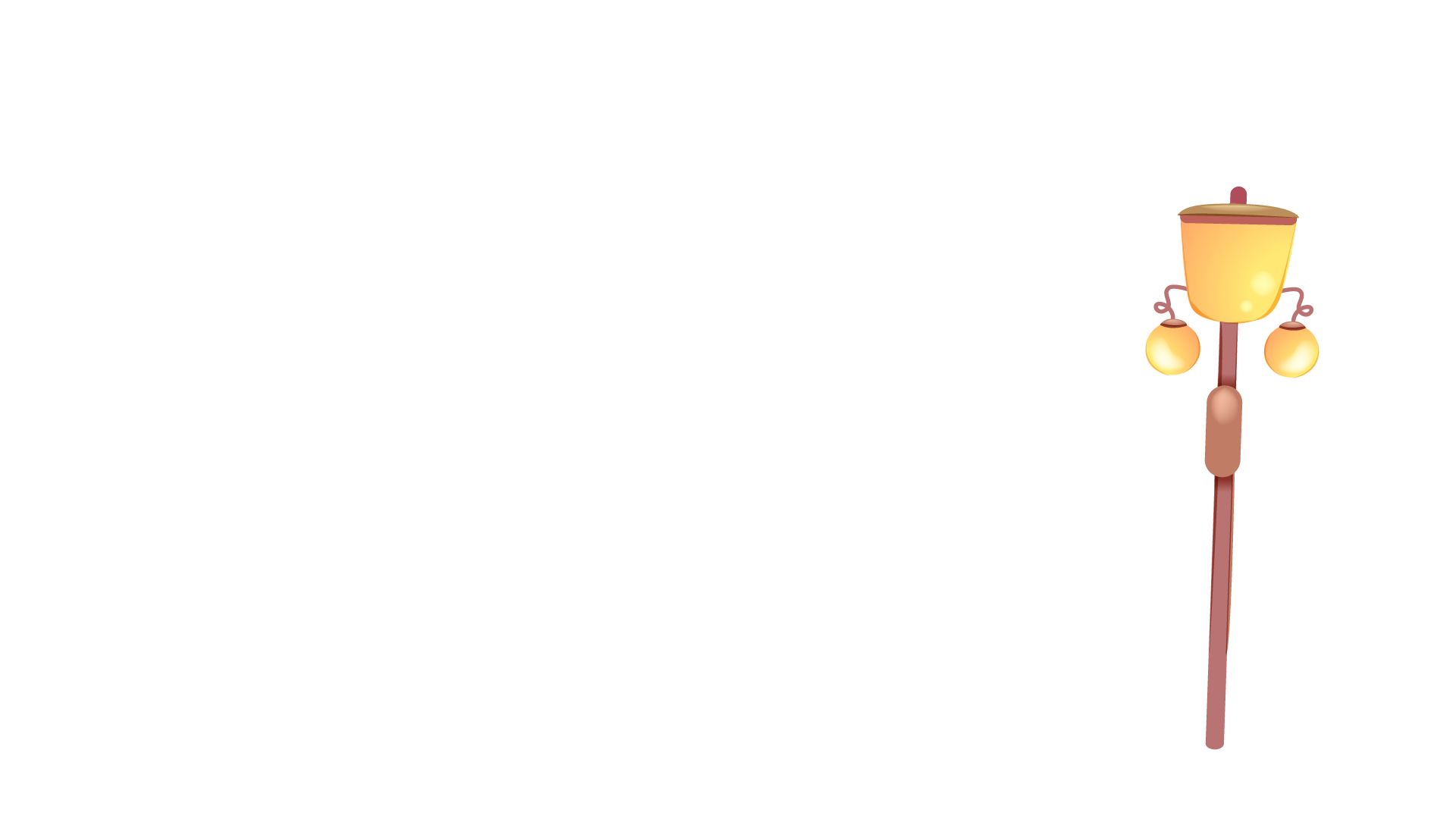 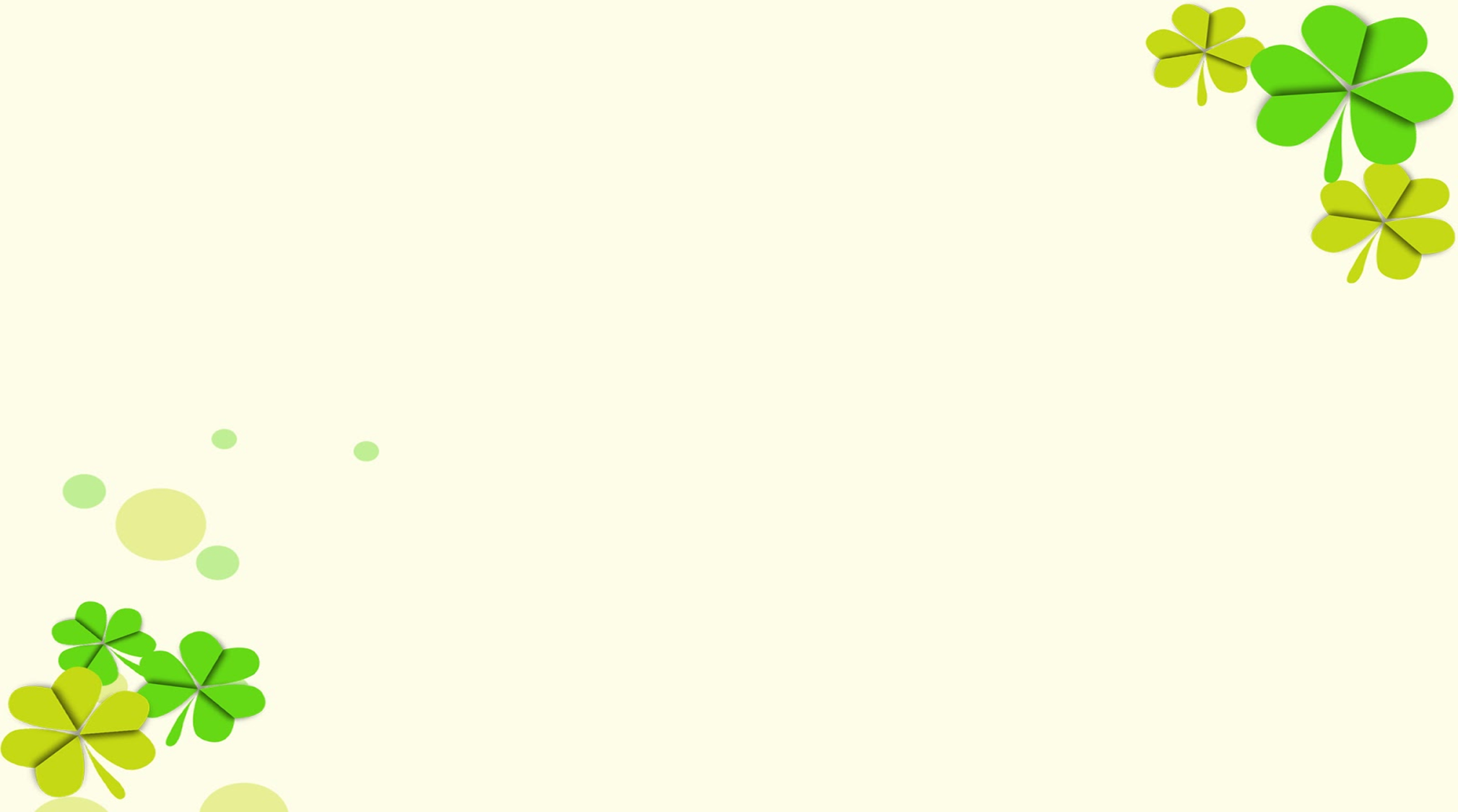 Để tạo nguồn thu nhập, mỗi người có thể tìm cho mình một công việc phù hợp với độ tuổi, sở thích và điều kiện, để biết quý trọng đồng tiền của bản thân, gia đình và xã hội.
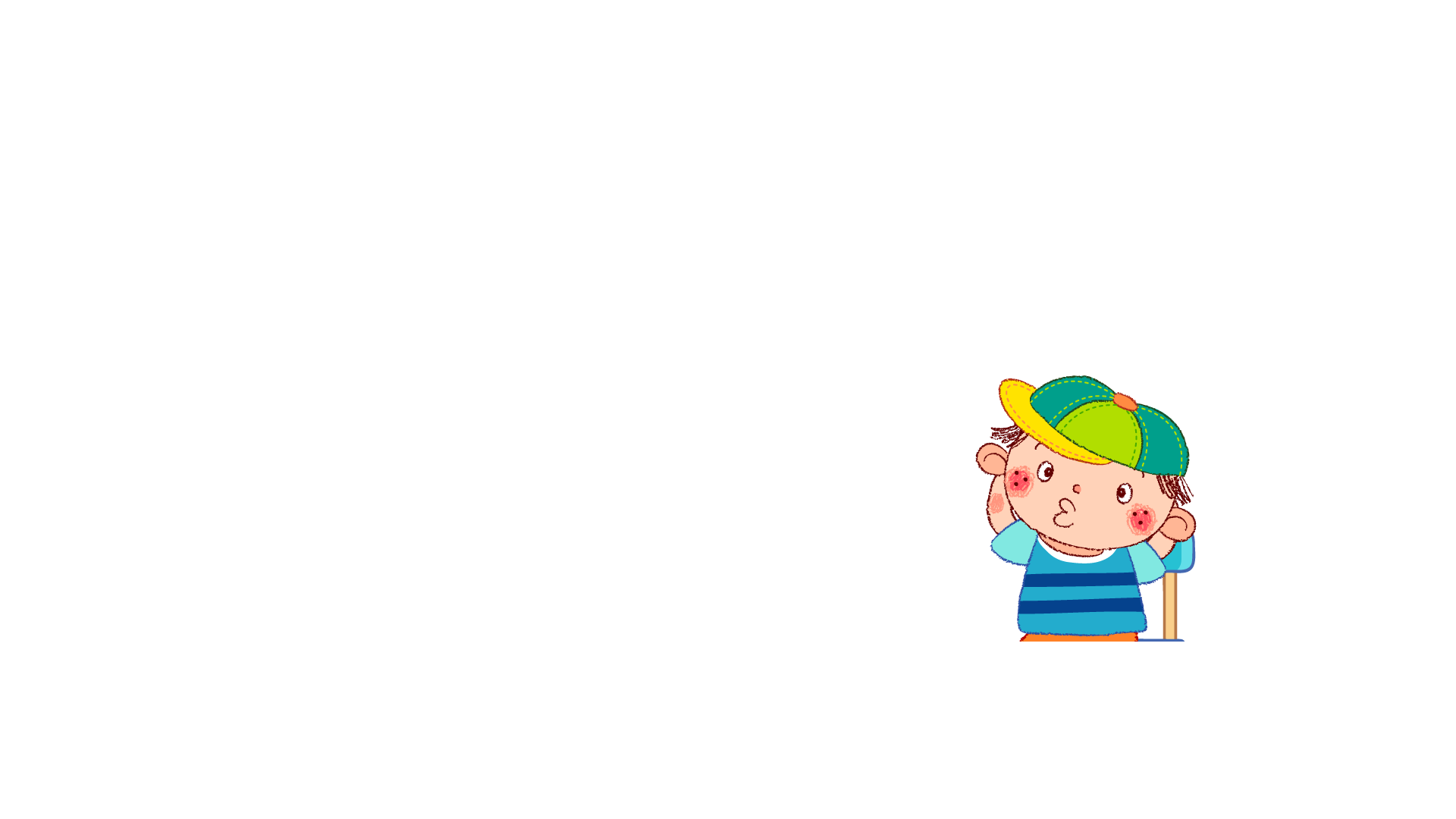 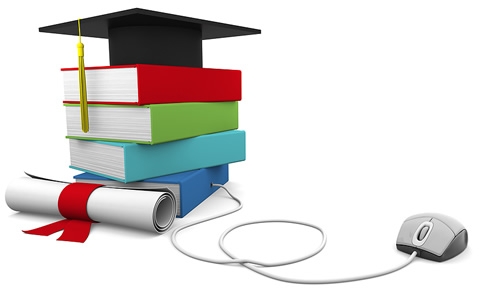 Quản lí tiền hiệu quả Là biết sử dụng tiền một cách hợp lí nhằm đạt được mục tiêu như dự kiến.
Ý nghĩa
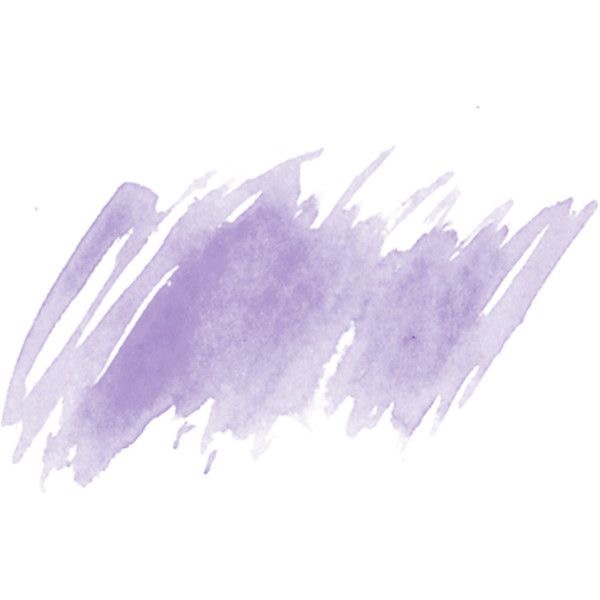 Quản lí tiền hiệu quả giúp mỗi người có thể cân bằng tài chính hiện tại; chủ động tiền bạc để thực hiện các dự định tương lai;  đề phòng trường hợp bất trắc xảy ra và có thể giúp đỡ người khác khi gặp khó khăn.
Quản lí tiền
Xác định rõ mục tiêu quả lí tiền trên cơ sở các khoản thu thực tế của bản thân.
Nguyên tắc
Tiết kiệm trước khi chi tiêu, tiết kiệm phải thường xuyên, đều đặn.
Chỉ chi tiêu các khoản cần thiết, tránh lãng phí.
Cách tạo nguồn thu nhập
Để tạo nguồn thu nhập, mỗi người có thể tìm cho mình một công việc phù hợp với độ tuổi, sở thích và điều kiện, để biết quý trọng đồng tiền của bản thân, gia đình và xã hội.
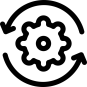 LUYỆN TẬP
HOẠT ĐỘNG 3
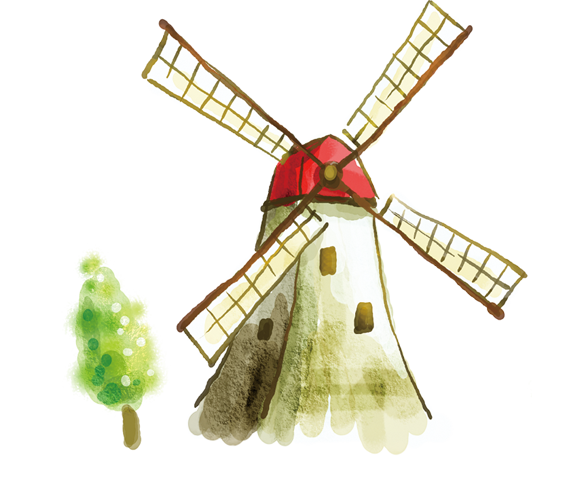 Đầu năm mới, H nhận được một khoản tiền mừng tuổi và dự định cầm số tiền đó để mua một chiếc máy tính cầm tay. Nhưng khi thấy cửa hàng gần nhà bán một đồ chơi hấp dẫn, H đã dùng hết số tiền này để mua mà quên mất dự định của mình.
Em nhận xét gì về việc làm của H.
Nếu em là bạn của H, em sẽ khuyên H như thế nào?
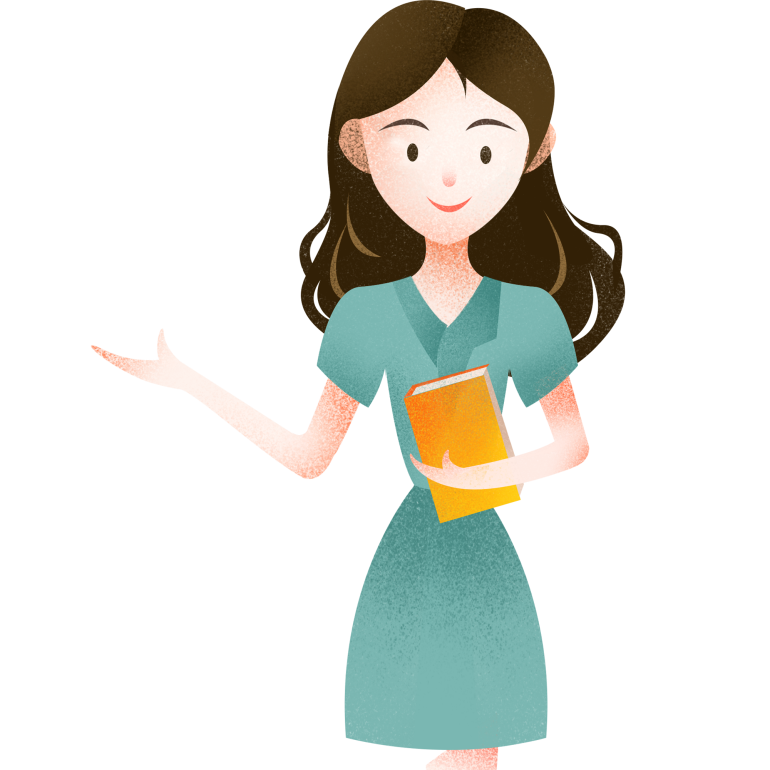 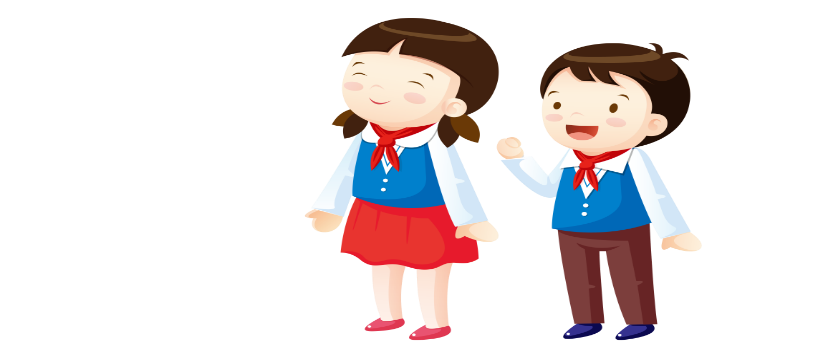 NHIỆM VỤ 1
Em hãy lập kế hoạch quản lí tiền của em trong một tháng và chia sẻ cùng bạn.
Gợi ý: Tham khảo biểu mẫu kế hoạch quản lí tiền
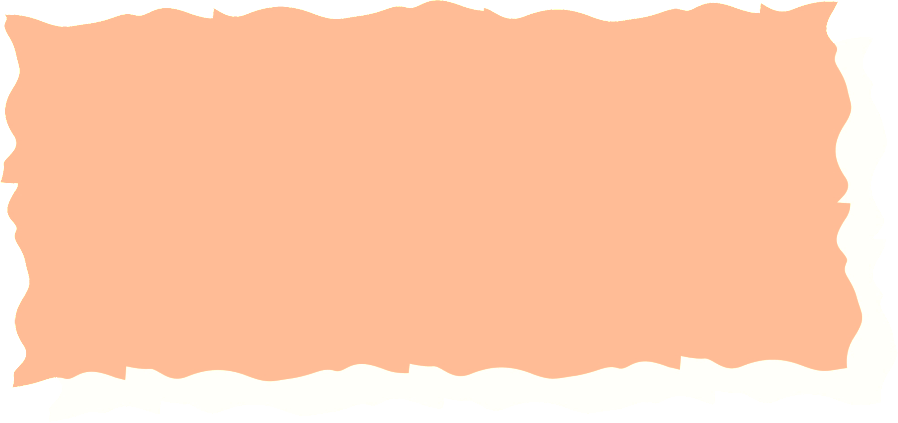 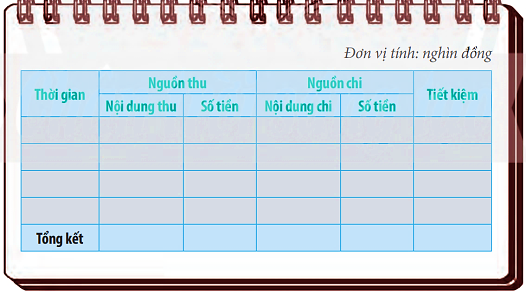 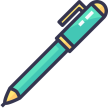 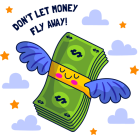 ĐIỀU THÔNG ĐIỆP MUỐN NÓI
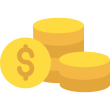 “Nếu bạn mua những thứ bạn không cần, bạn sẽ sớm phải bán đi những thứ bạn cần.” (Warren Buffett)
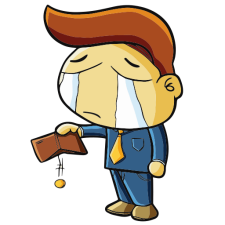 “Bạn phải làm chủ được tiền của mình, bằng không tình cảnh thiếu thốn sẽ mãi mãi kiểm soát bạn.” (Dave Ramsey)
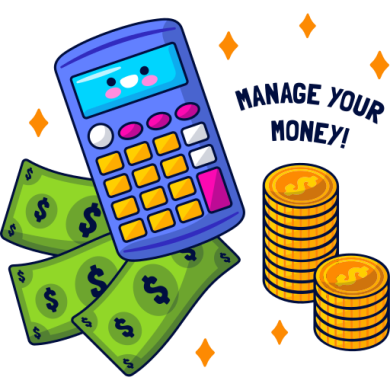 VẬN DỤNG
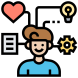 HOẠT ĐỘNG 4
NHIỆM VỤ 2
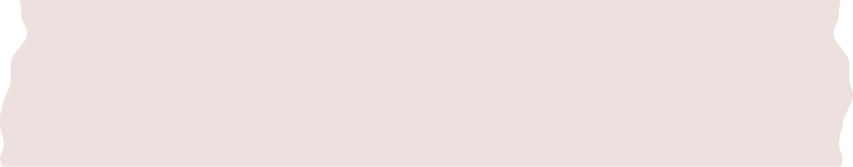 Em hãy làm một đồ dùng học tập từ vật liệu có thể tái chế và hướng dẫn các bạn cùng làm để tiết kiệm và bảo vệ môi trường
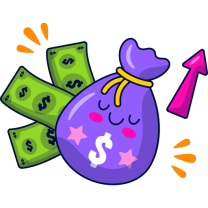 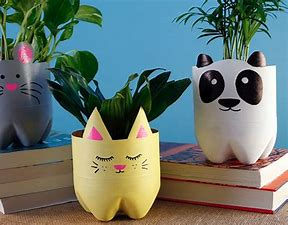 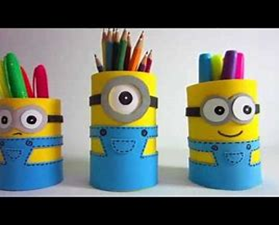 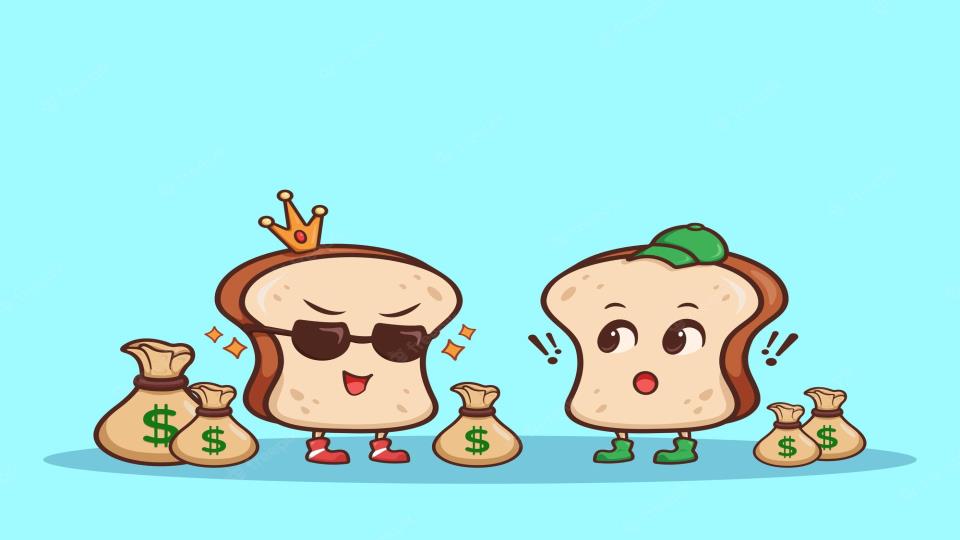 Tạm biệt và hẹn gặp lại các em 
ở bài học tiếp theo.